3D CNNs
Zhile Ren
Postdoc @ Georgia Tech
http://cs.brown.edu/people/zr1/
3D Deep Learning (on point sets)
Zhile Ren
Postdoc @ Georgia Tech
http://cs.brown.edu/people/zr1/
Scene Understanding on RGB Images
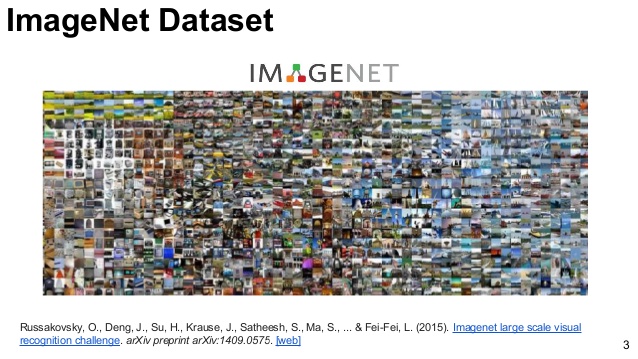 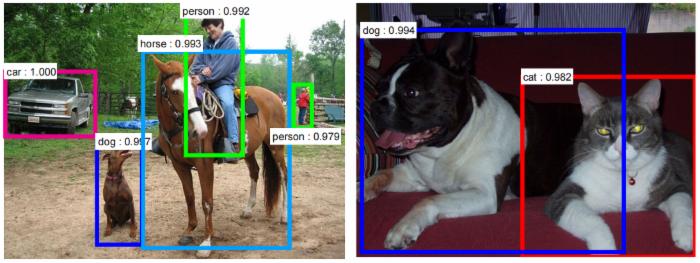 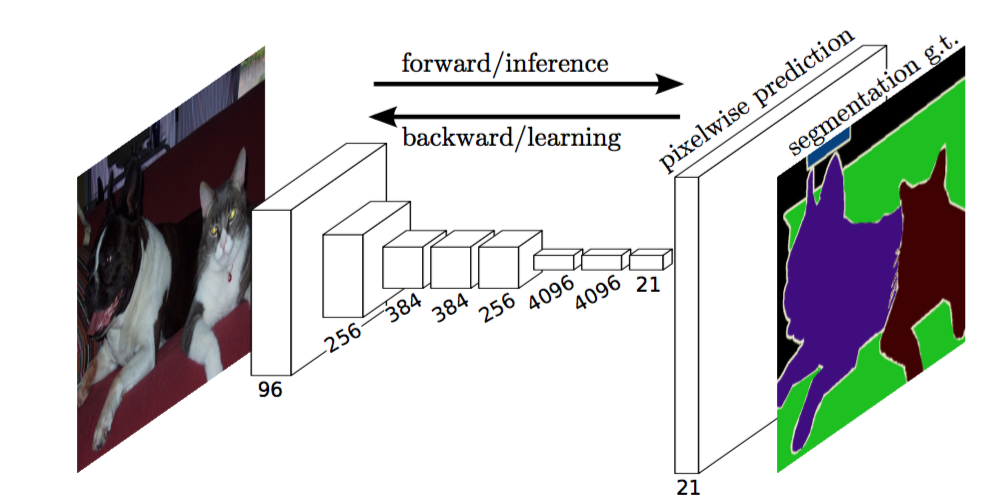 [Image courtesy: Koltun, Russakovsky, Gupta]
3D Scene Understanding
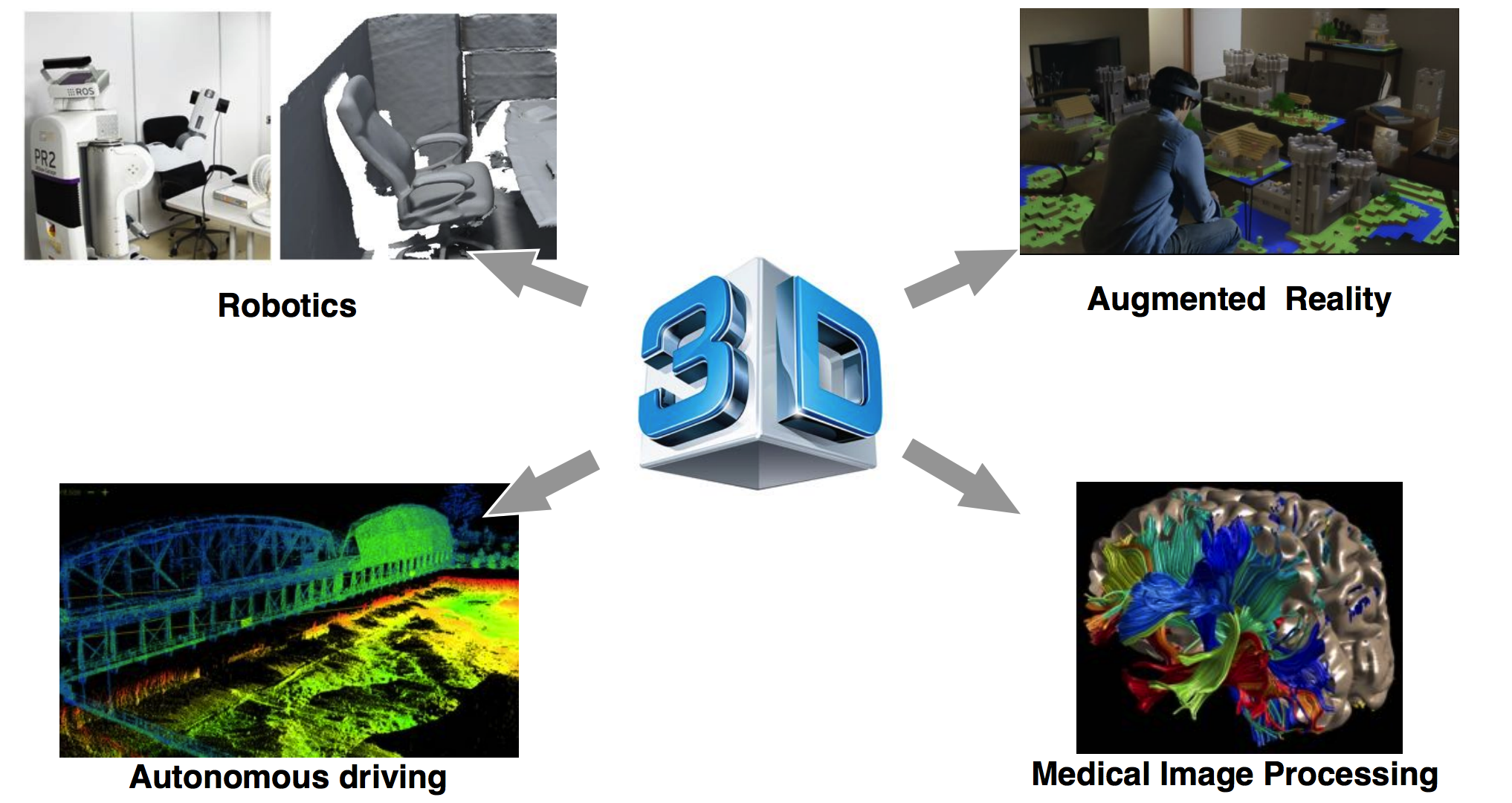 3D Deep Learning Tasks
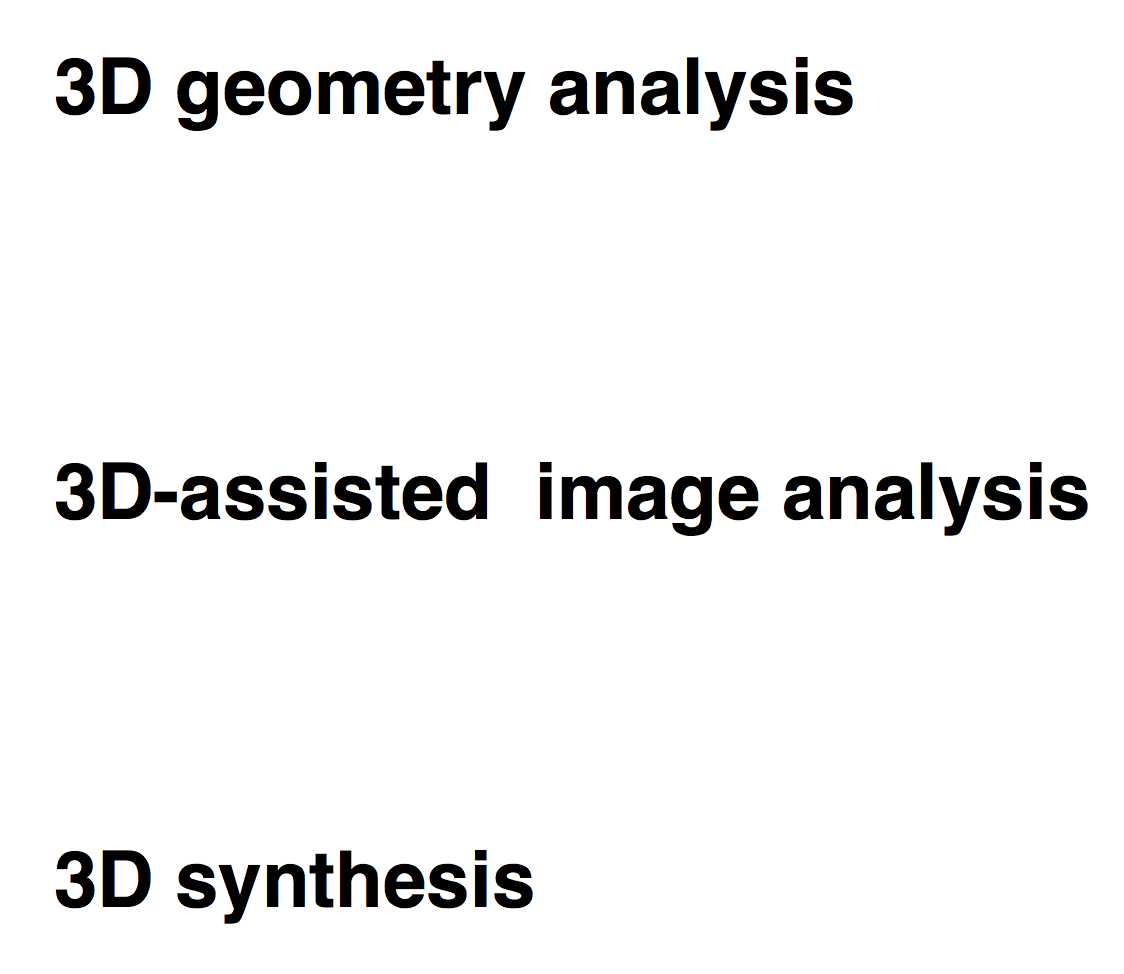 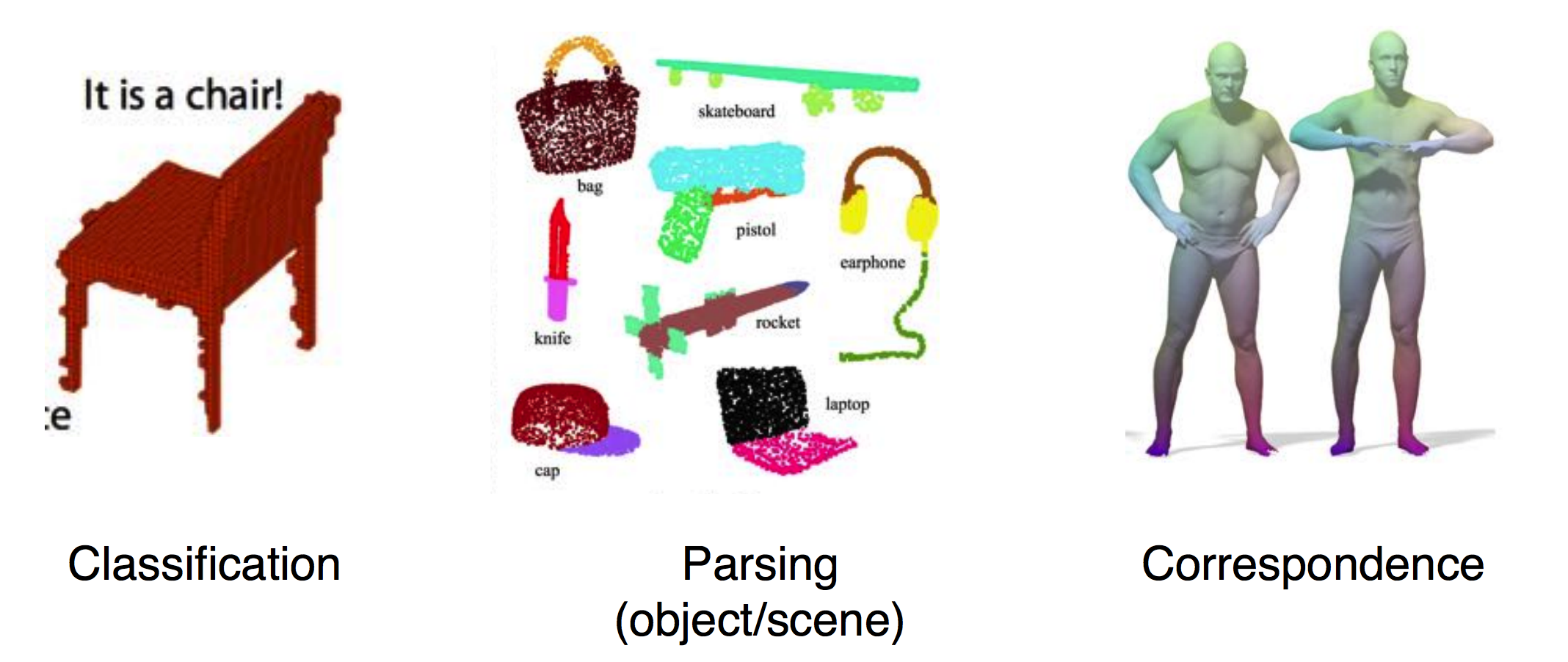 3D Deep Learning Tasks
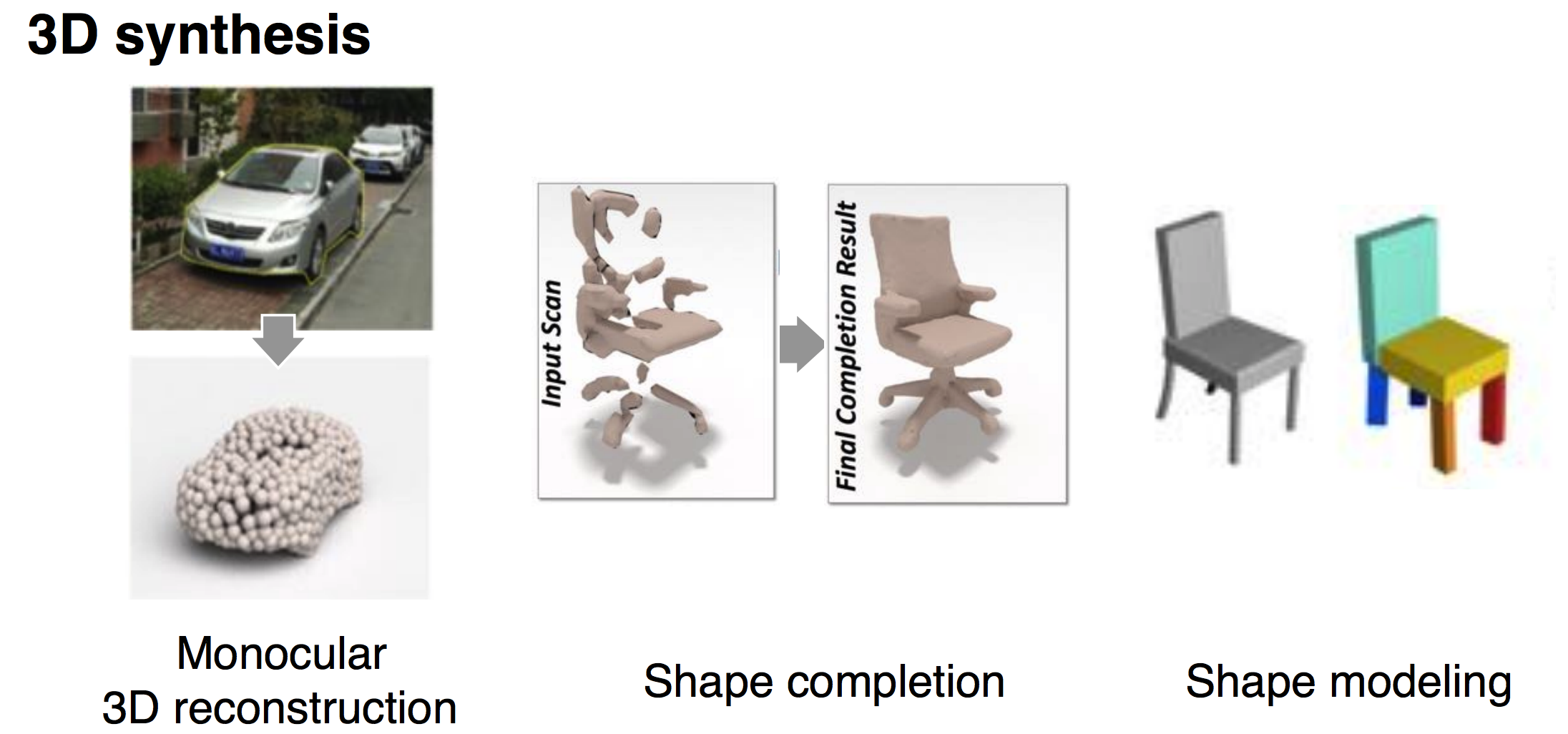 The Lack of 3D Data
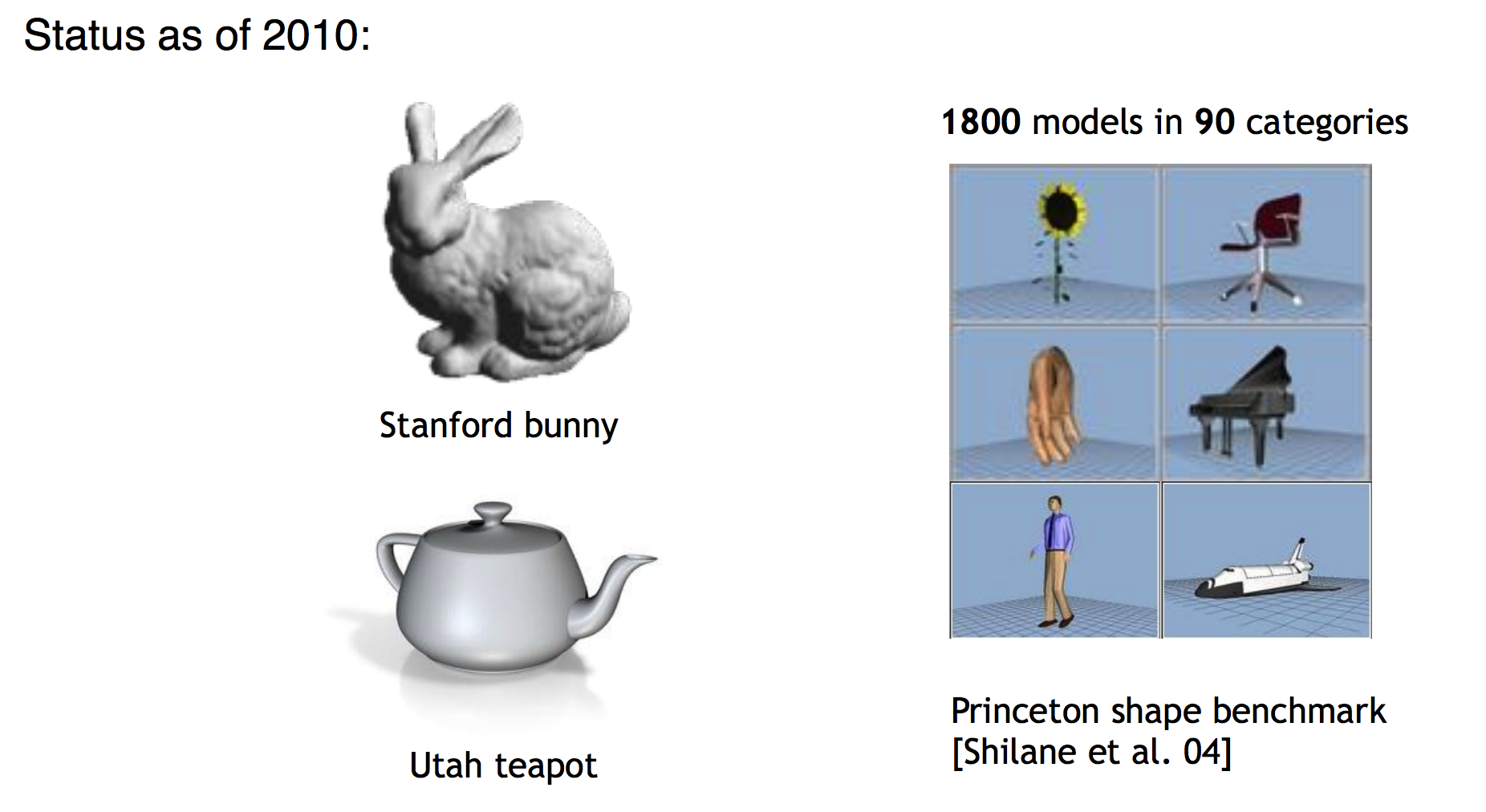 3D Repositories on the Internet
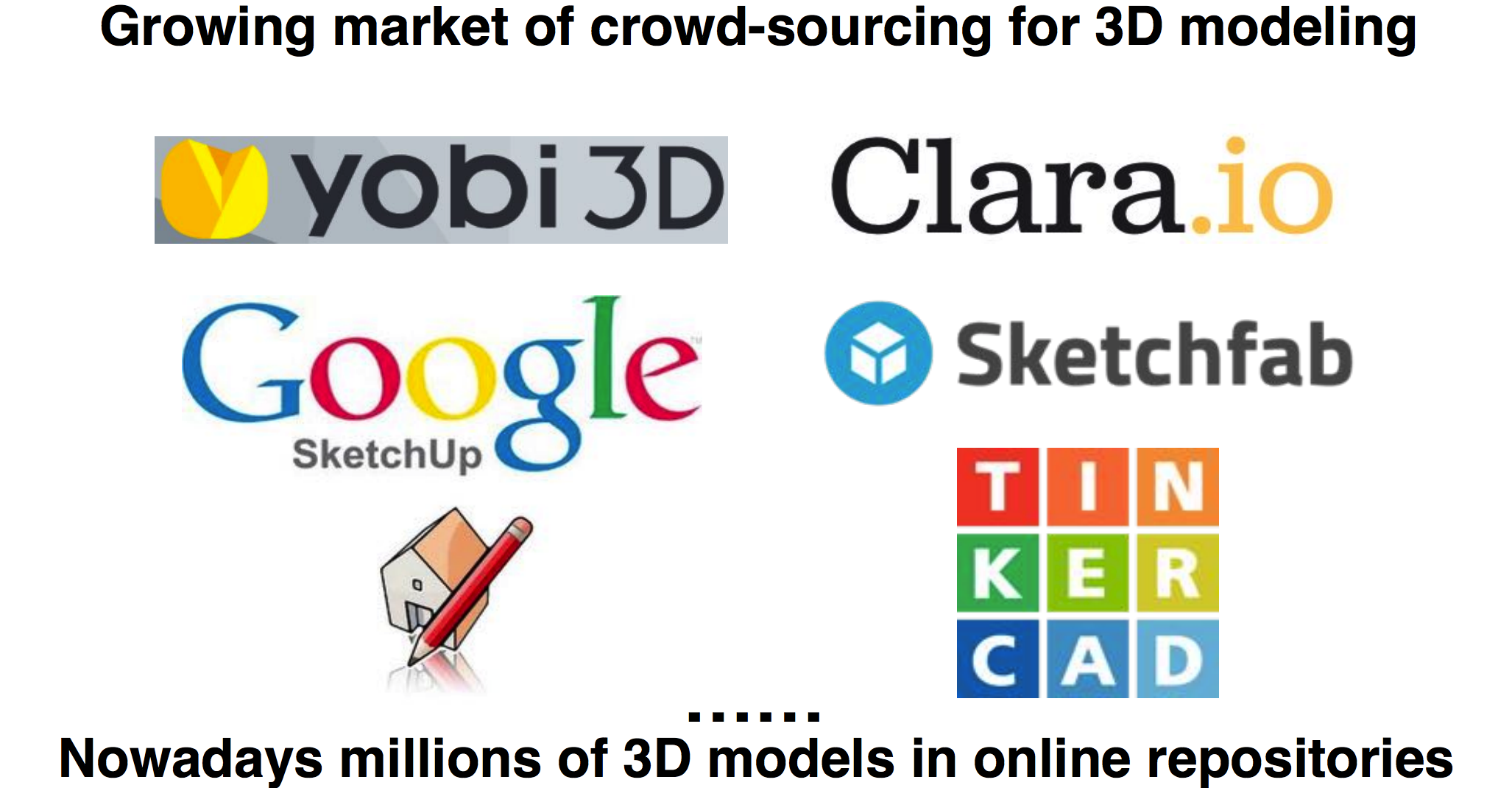 3D Repositories on the Internet
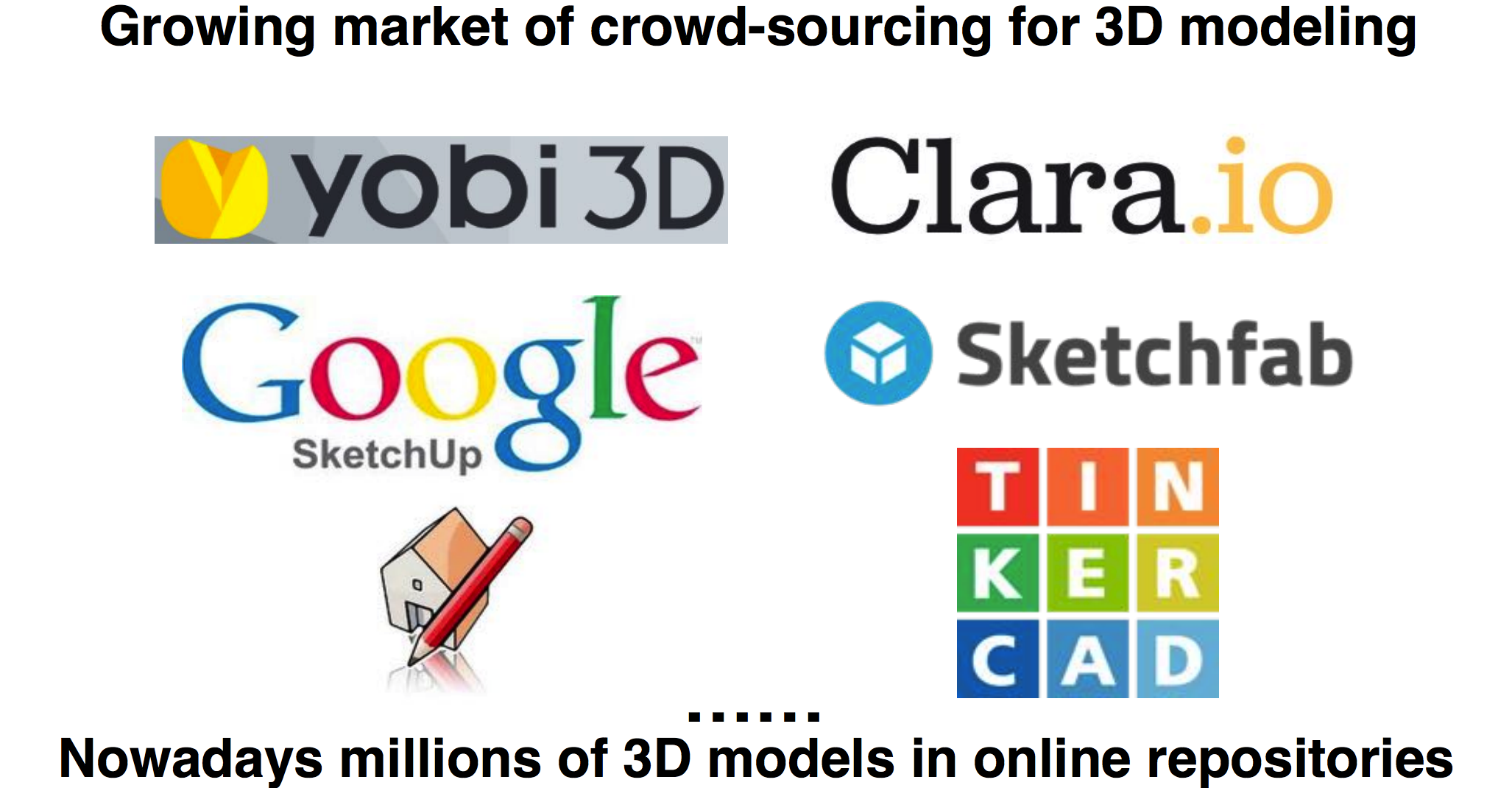 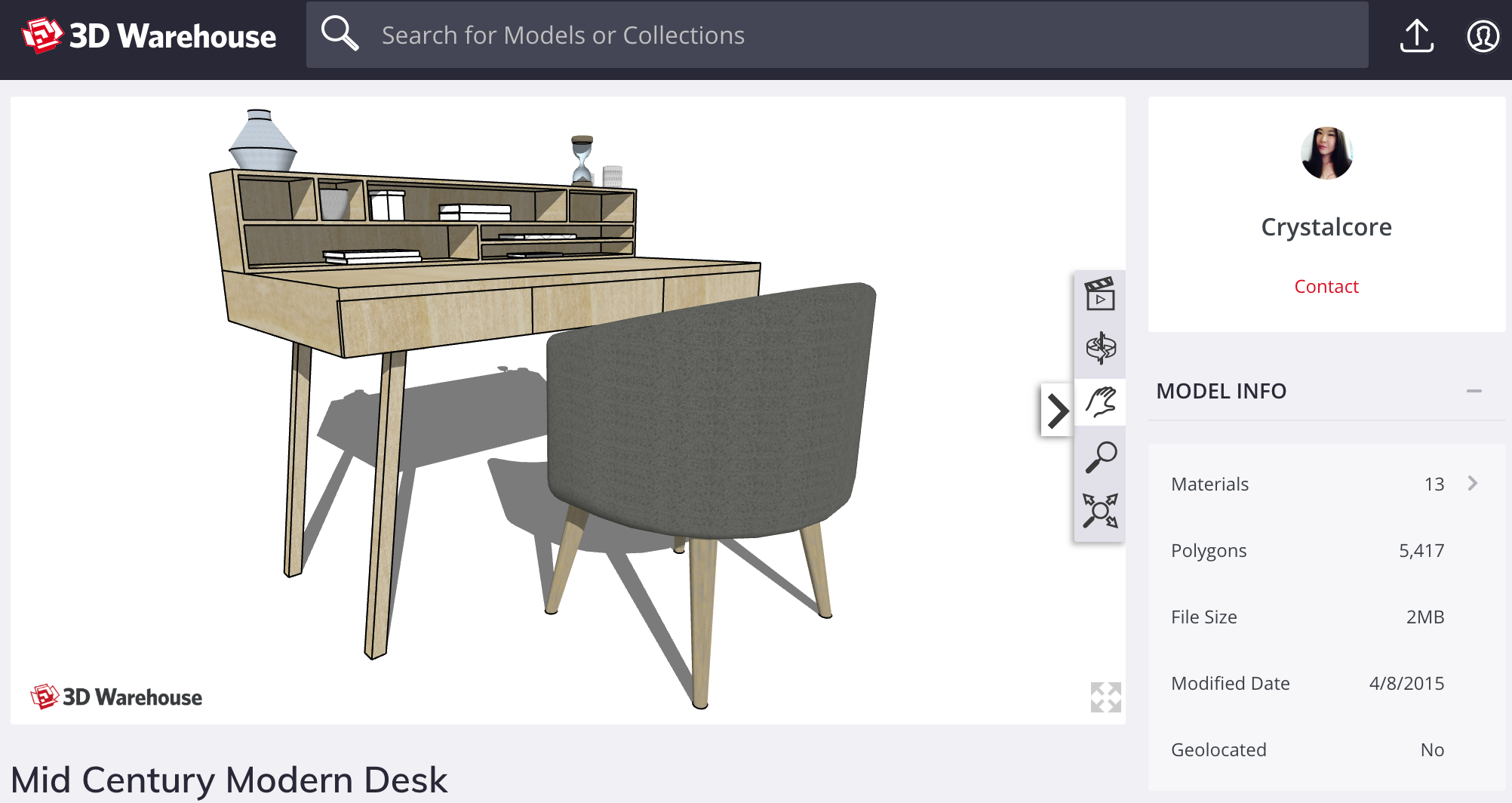 [Speaker Notes: Show interface]
Deep Learning on RGB Images
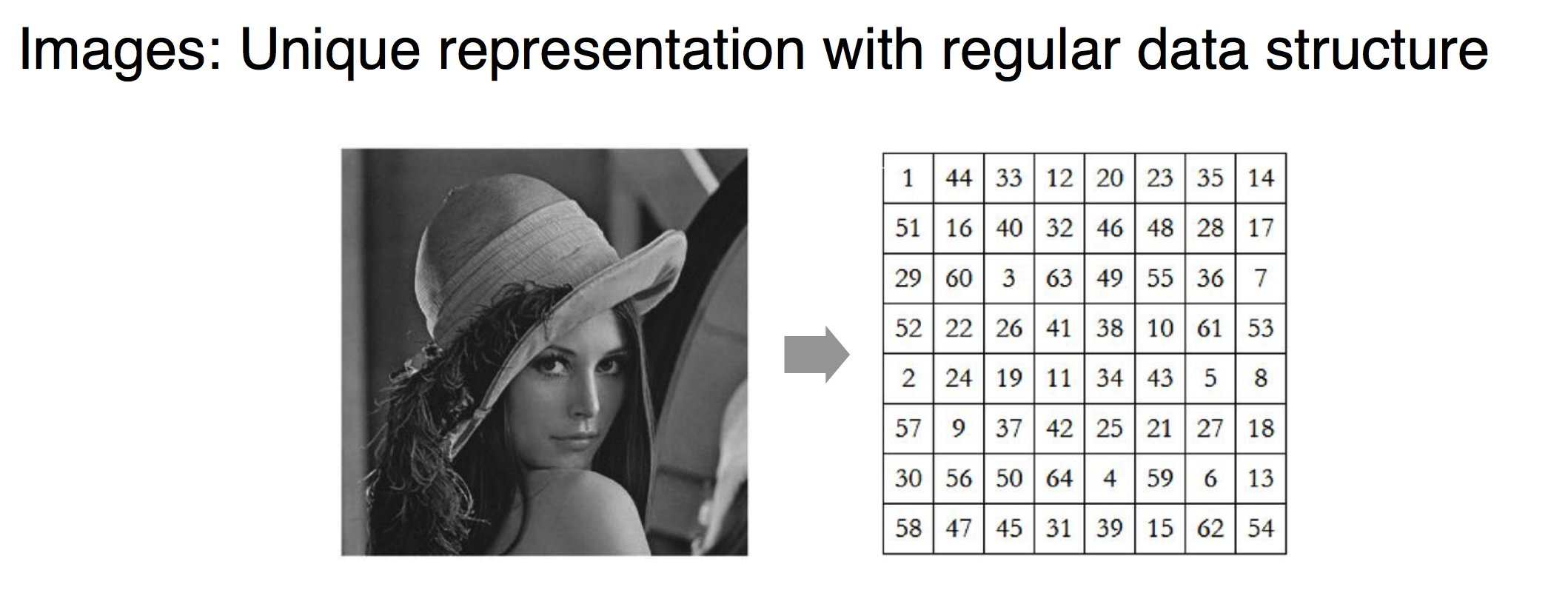 3D Representations
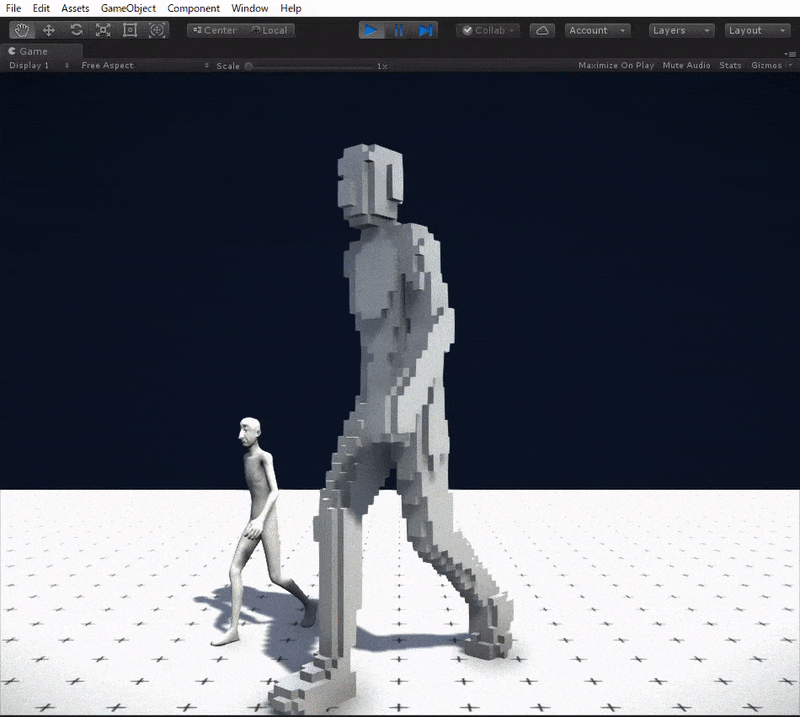 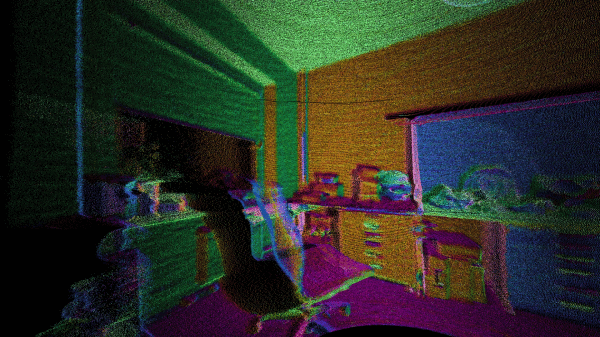 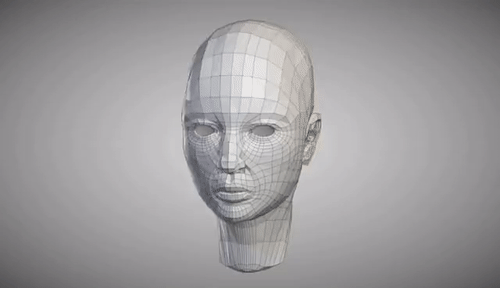 Point cloud
3D Voxels
3D Mesh
3D CNNs on Voxelized Data
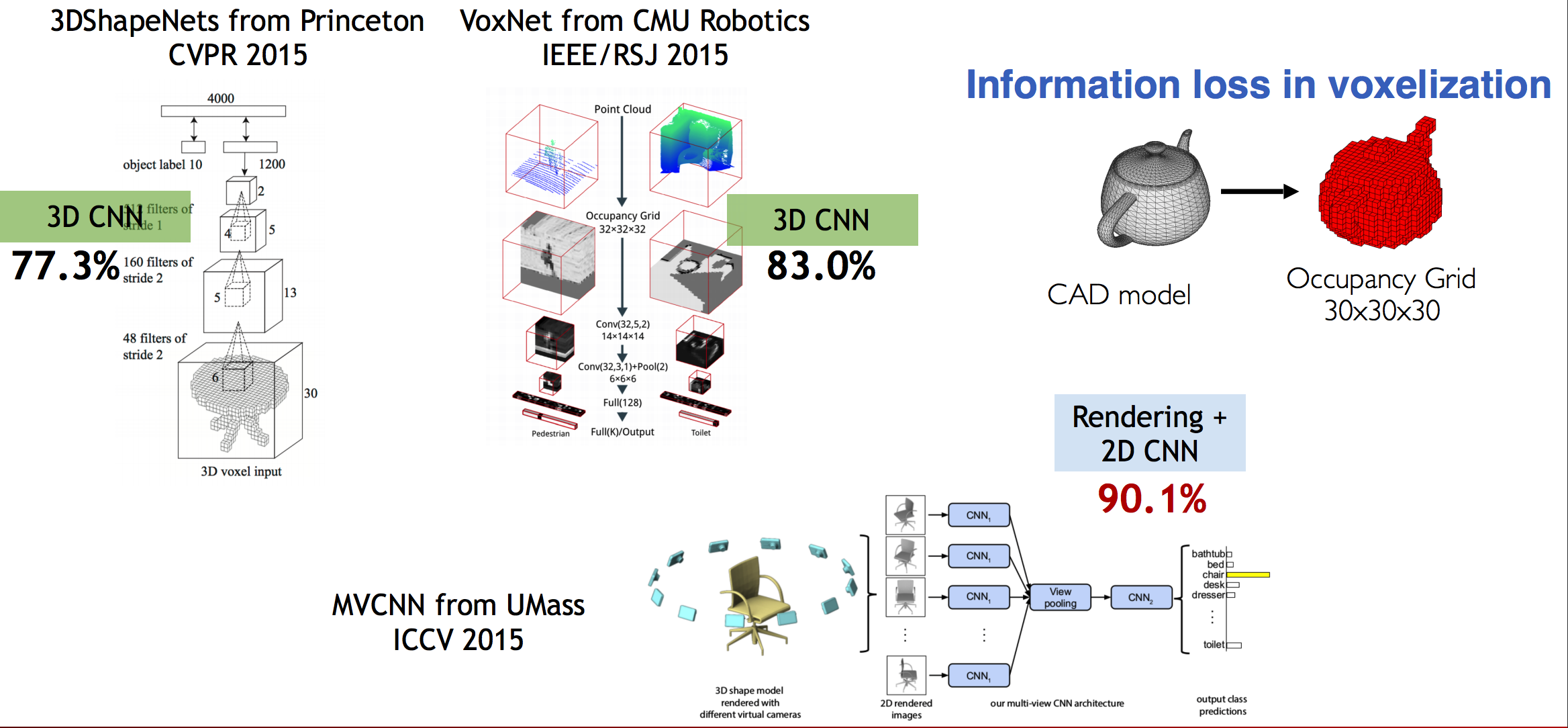 3D ShapeNet
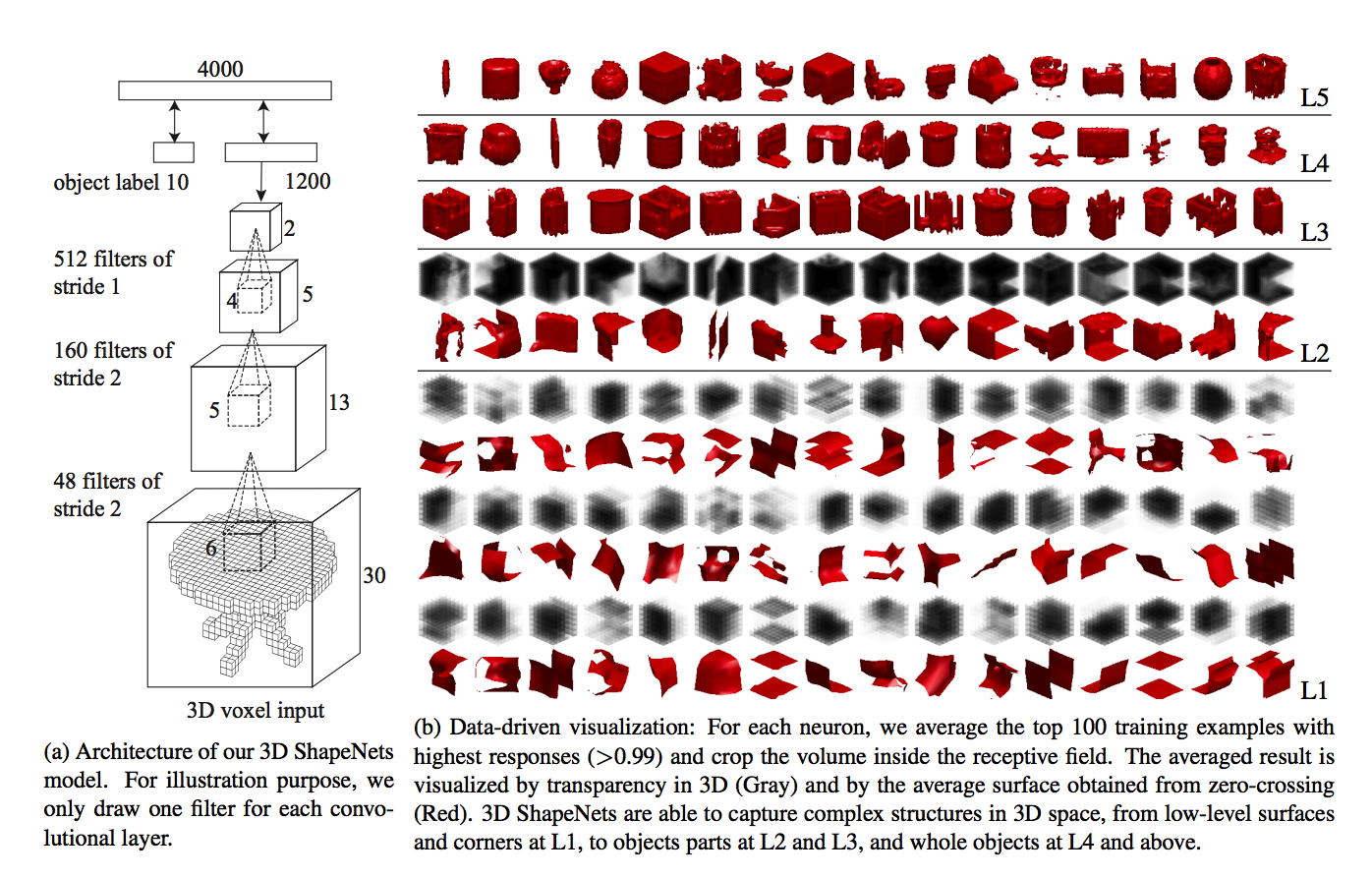 3D CNNs applied to 3D input
Unordered Point Set
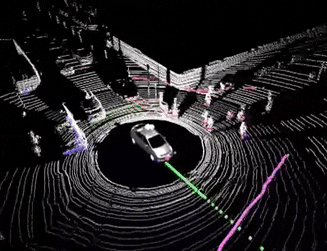 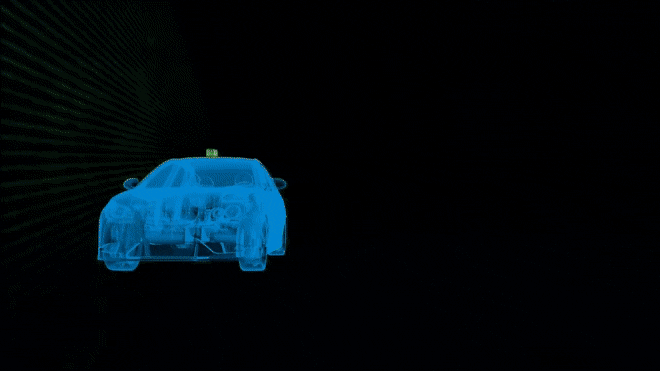 Lidar scan from autonomous vehicles
(Deep) Learning on 3D point sets
This Lecture:
PointNet  [Qi et al., CVPR 2017]
PointNet++  [Qi et al., NIPS 2017]
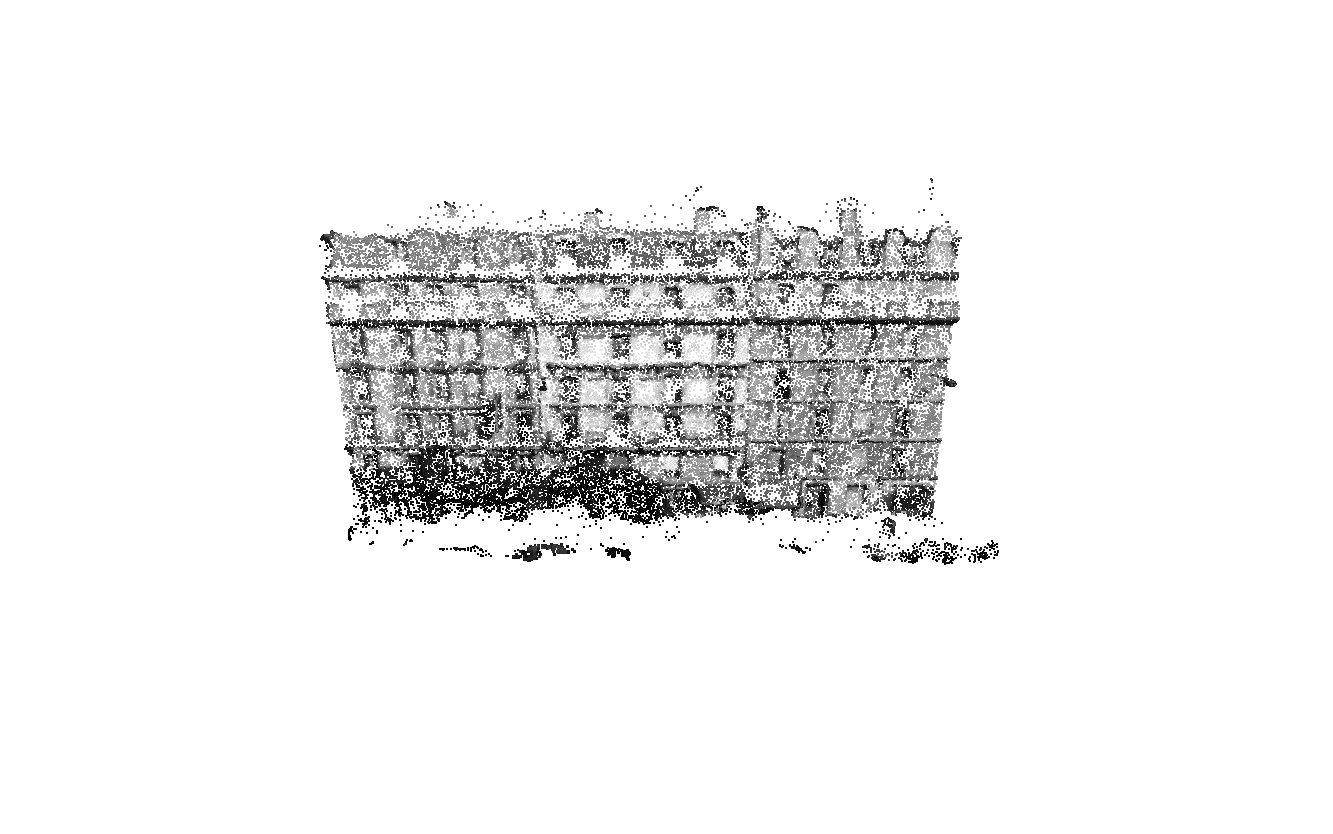 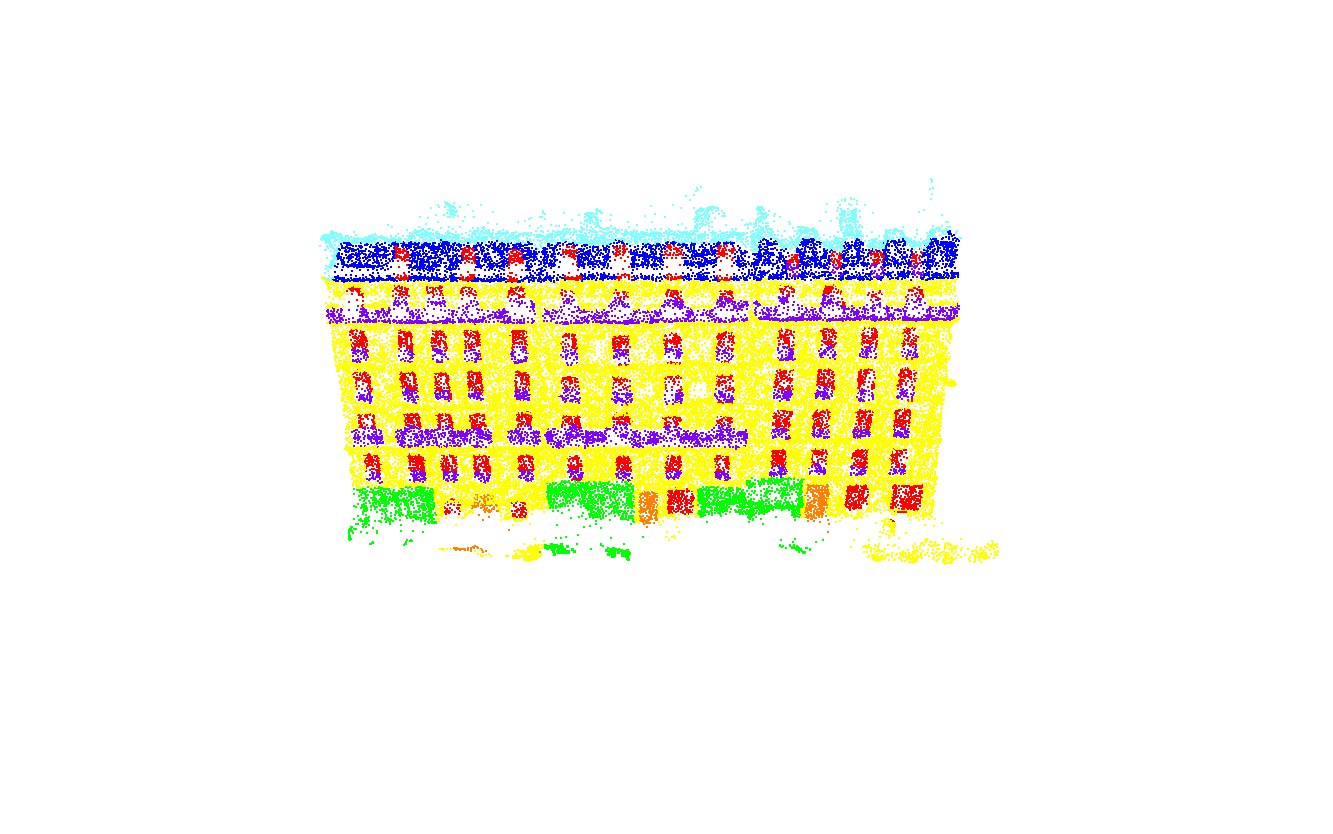 3D Network
Input 3D point cloud
3D prediction
Most slides in this lecture are from: Hao Su, Charles Qi, Hang Su
(Deep) Learning on 3D point sets
This Lecture:
PointNet  [Qi et al., CVPR 2017]
PointNet++  [Qi et al., NIPS 2017]
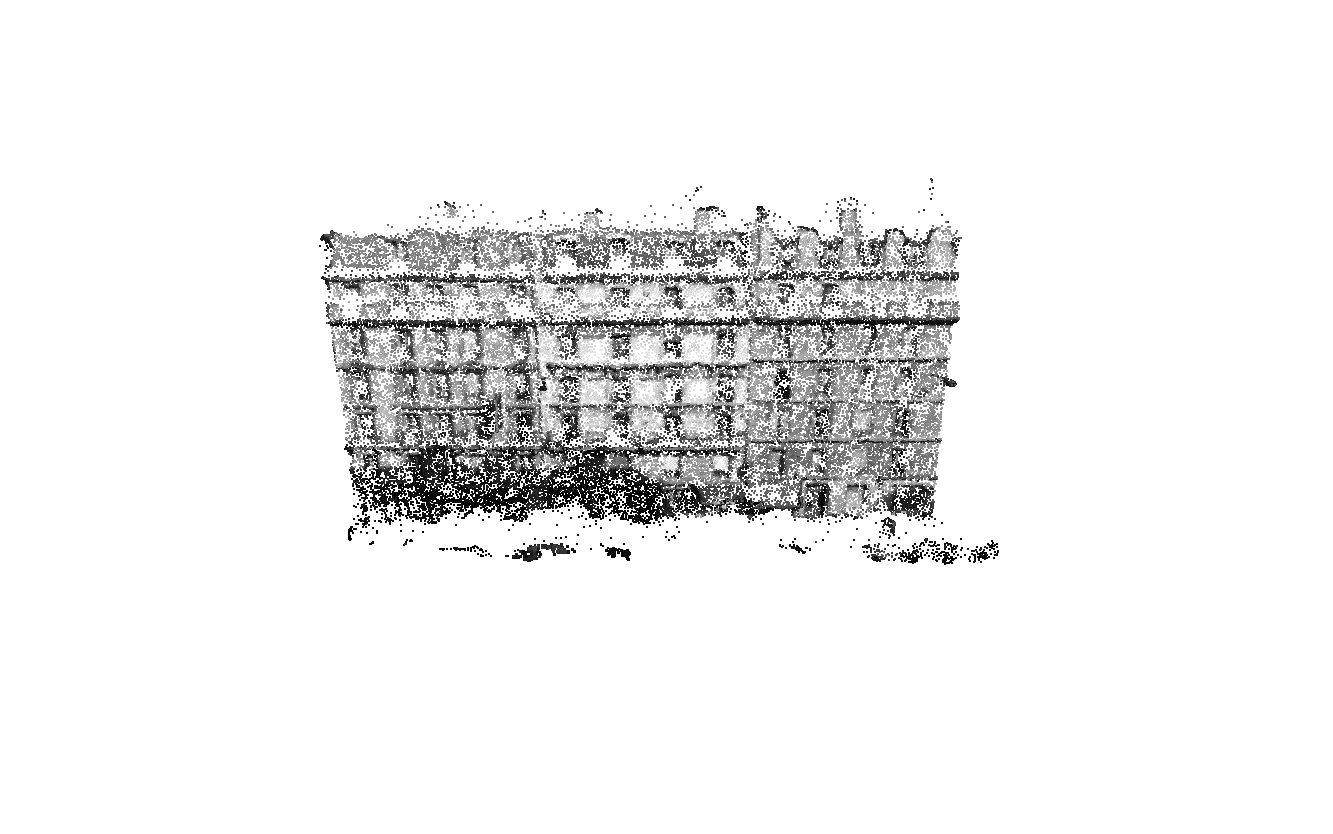 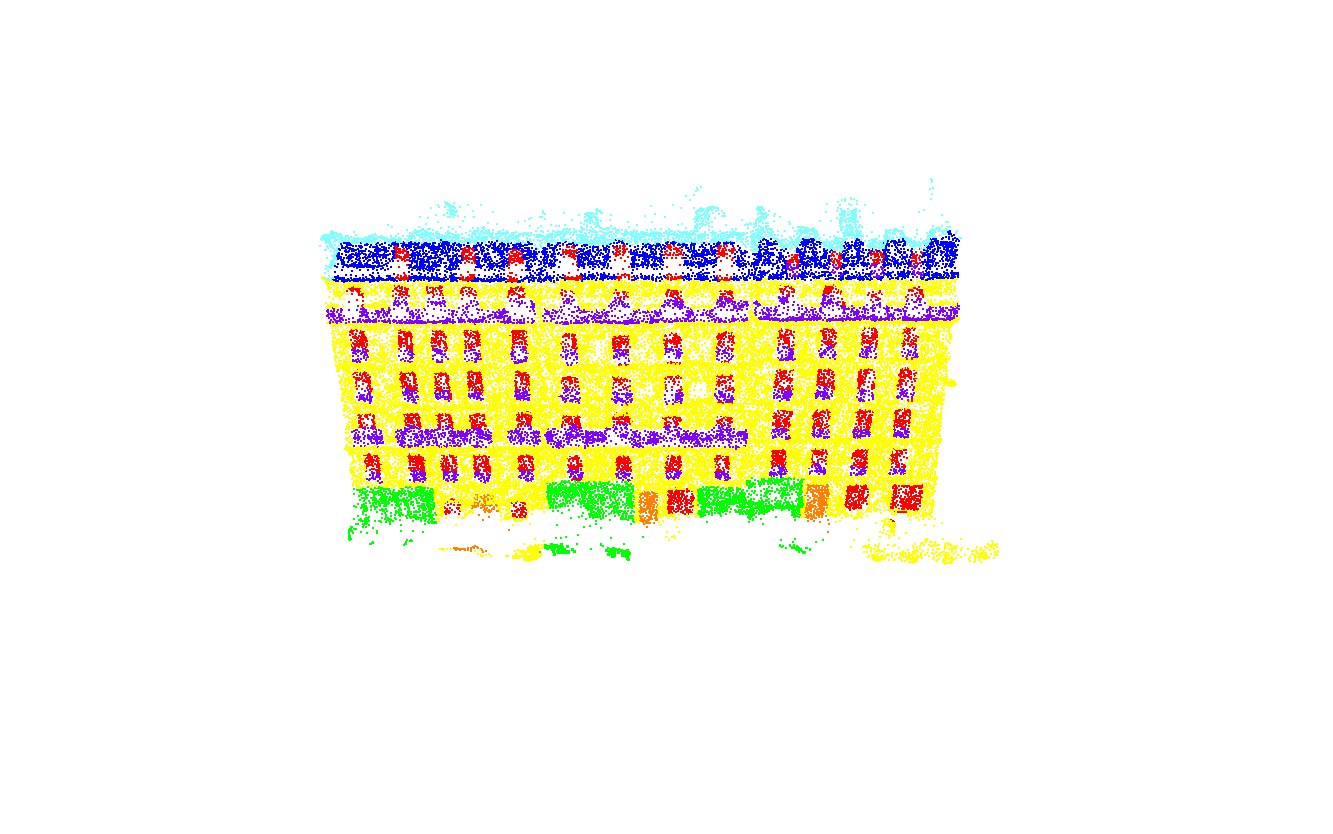 3D Network
Input 3D point cloud
3D prediction
Most slides in this lecture are from: Hao Su, Charles Qi, Hang Su
PointNet
End-to-end learning for scattered, unordered point data
PointNet
PointNet
End-to-end learning for scattered, unordered point data
Unified framework for various tasks
Object Classification
Object Part Segmentation
PointNet
Semantic Scene Parsing
...
PointNet
End-to-end learning for scattered, unordered point data
Unified framework for various tasks
Challenges
Unordered point set as input
Model needs to be invariant to N! permutations.

Invariance under geometric transformations
Point cloud rotations should not alter classification results.
Challenges
Unordered point set as input
Model needs to be invariant to N! permutations.

Invariance under geometric transformations
Point cloud rotations should not alter classification results.
Unordered Input
Point cloud: N orderless points, each represented by a D  dim vector
D
N
Unordered	Input
Point cloud: N orderless points, each represented by a D  dim vector
D
D
represents the same set as
N
N
Unordered	Input
Point cloud: N orderless points, each represented by a D  dim vector
D
D
represents the same set as
N
N
Model needs to be invariant to N! permutations
Permutation	Invariance: Symmetric Function
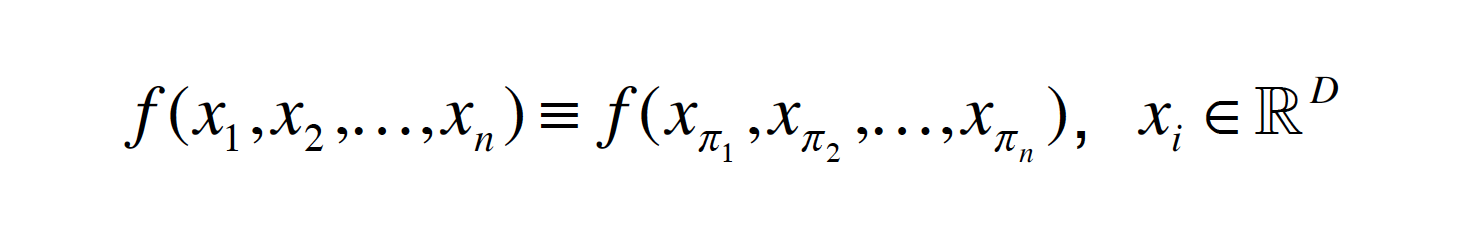 Permutation	Invariance: Symmetric Function
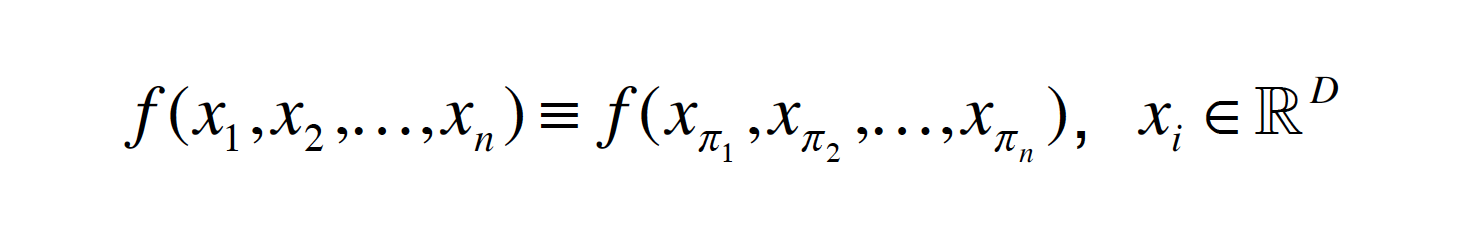 Examples:
f (x1, x2 ,…, xn ) = max{x1, x2 ,…, xn }
f (x1, x2 ,…, xn ) = x1 + x2 + …+ xn
…
Permutation	Invariance: Symmetric Function
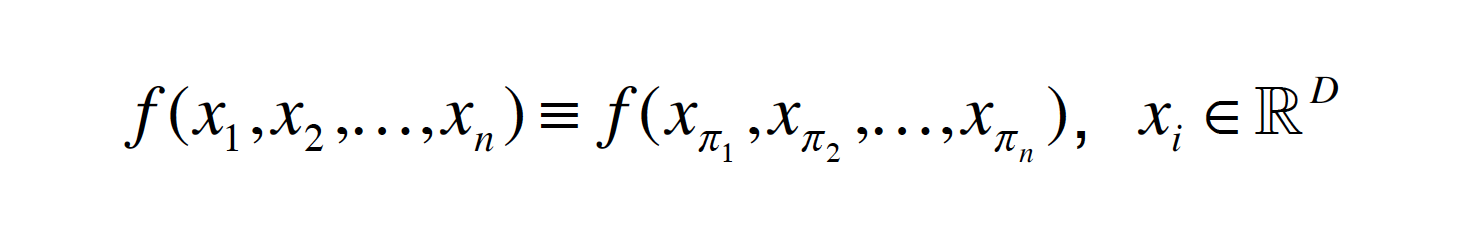 Examples:
f (x1, x2 ,…, xn ) = max{x1, x2 ,…, xn }
f (x1, x2 ,…, xn ) = x1 + x2 + …+ xn
…
How can we construct a family of symmetric  functions by neural networks?
Permutation	Invariance: Symmetric Function
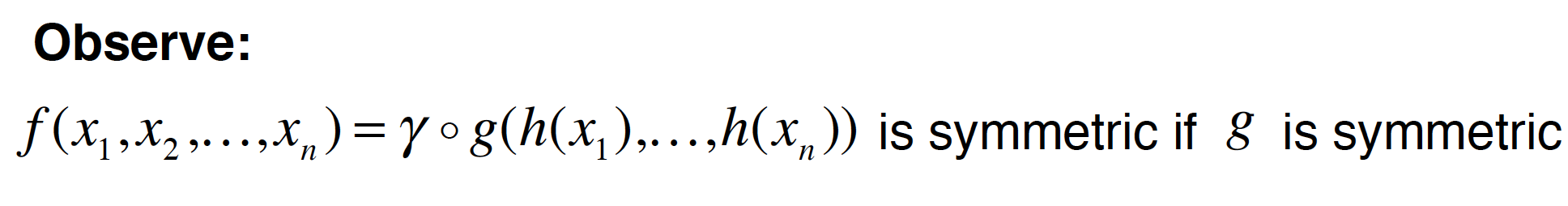 Permutation	Invariance: Symmetric Function
Observe:
f (x1, x2 ,…, xn ) = γ ! g(h(x1 ),…, h(xn )) is symmetric if	g	is symmetric
h
(1,2,3)
(1,1,1)

(2,3,2)

(2,3,4)
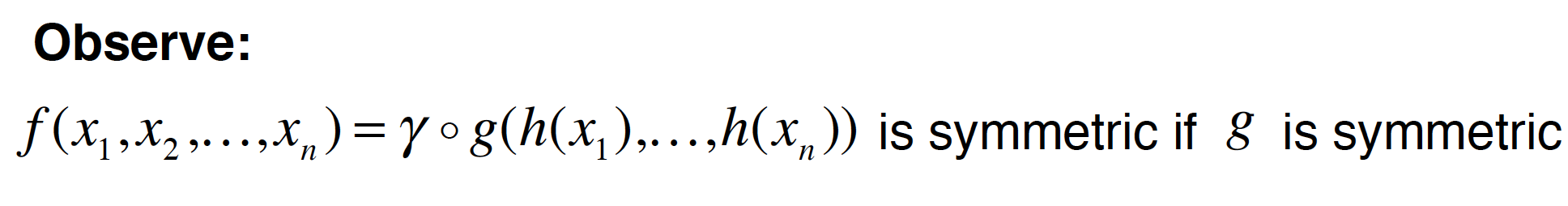 …
Permutation	Invariance: Symmetric Function
Observe:
f (x1, x2 ,…, xn ) = γ ! g(h(x1 ),…, h(xn )) is symmetric if	g	is symmetric
h
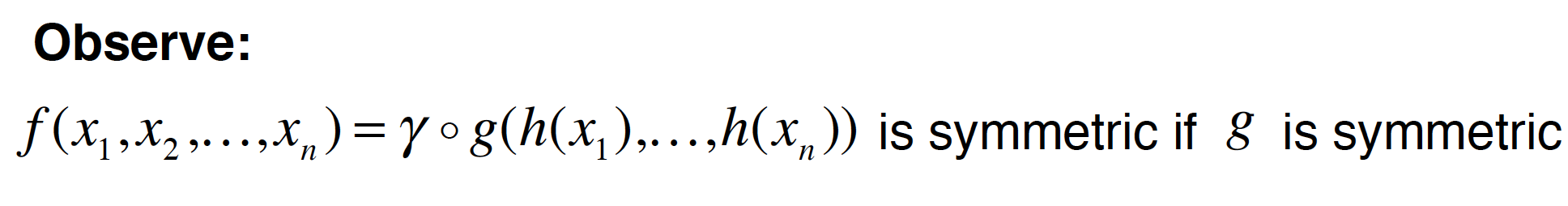 simple symmetric function
(1,2,3)
g
(1,1,1)
(2,3,2)

(2,3,4)
…
Permutation	Invariance: Symmetric Function
Observe:
f (x1, x2 ,…, xn ) = γ ! g(h(x1 ),…, h(xn )) is symmetric if	g	is symmetric
h
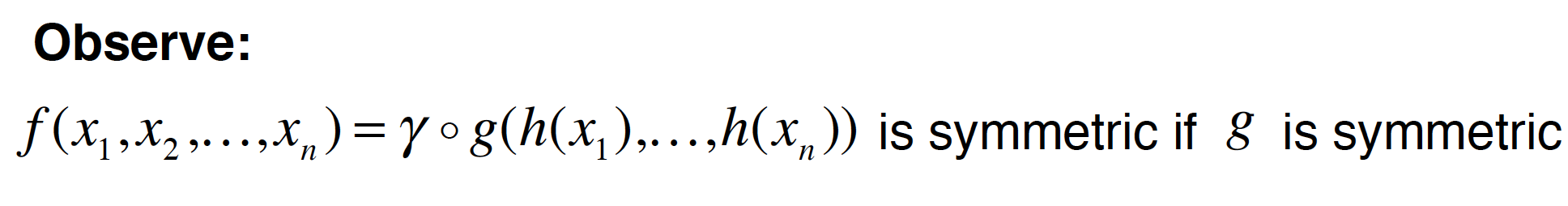 simple symmetric function
(1,2,3)
g
γ
(1,1,1)
(2,3,2)
…
PointNet (vanilla)
(2,3,4)
Permutation	Invariance: Symmetric Function
What symmetric functions can be constructed by PointNet?
Symmetric functions
PointNet  (vanilla)
Universal	Set Function Approximator
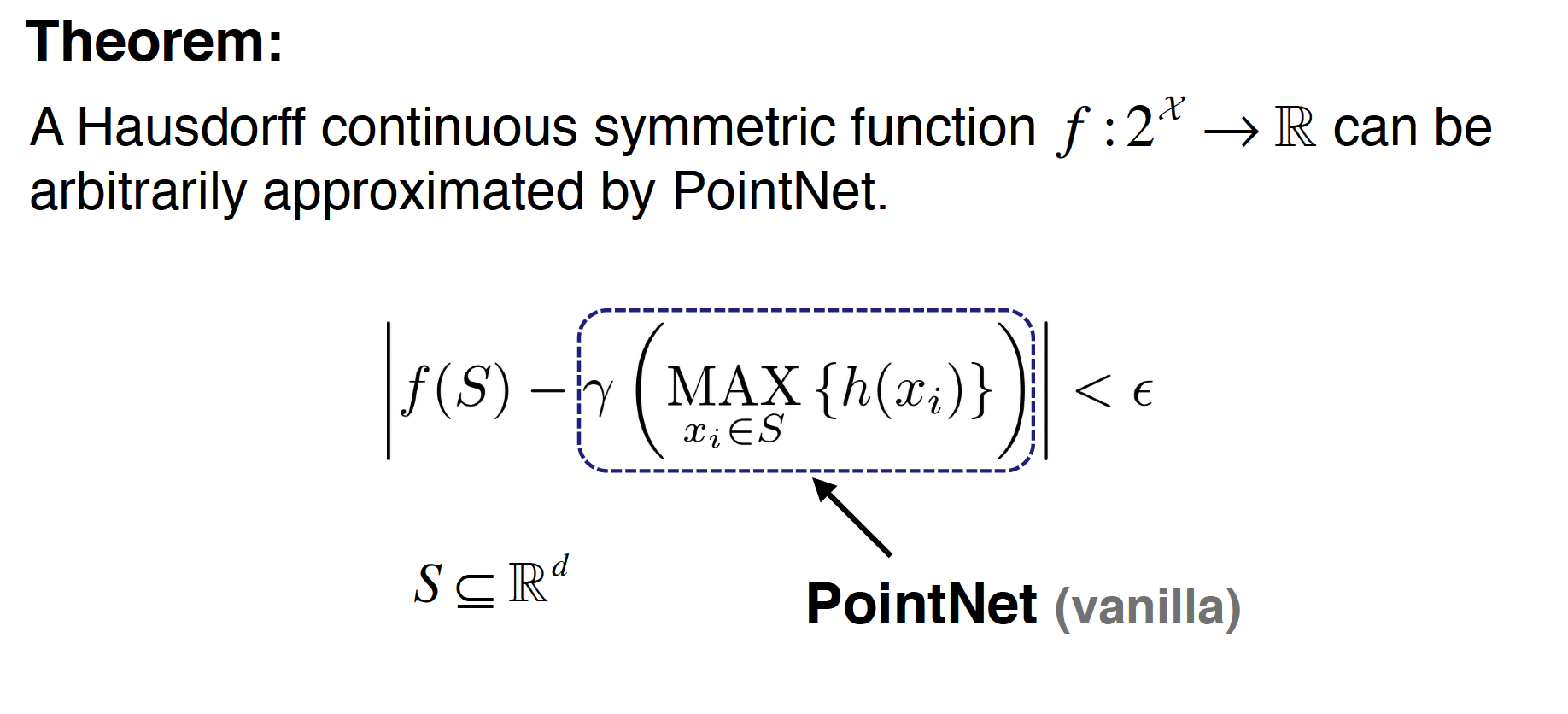 Basic PointNet Architecture
Empirically, we use multi-layer perceptron (MLP) and max pooling:
h
MLP
(1,2,3)
g
γ
MLP
(1,1,1)
MLP
max
(2,3,2)
MLP
…
PointNet (vanilla)
(2,3,4)
MLP
Challenges
Unordered point set as input
Model needs to be invariant to N! permutations.

Invariance under geometric transformations
Point cloud rotations should not alter classification results.
Input Alignment by Transformer Network
Idea: Data dependent transformation for automatic alignment
3
transform  params
3
T-Net
N
N
Transform
Transformed  Data
Data
Input Alignment by Transformer Network
The transformation is just matrix multiplication!
3
transform
3
T-Net
params: 3x3
Matrix  Mult.
N
Transformed  Data
Data
Embedding	Space Alignment
transform  params: 64x64
T-Net
Matrix  Mult.
Transformed  embeddings:  Nx64
Input  embeddings:  Nx64
Embedding	Space Alignment
transform  params: 64x64
T-Net
Regularization:

Transform matrix A 64x64  close to orthogonal:
Matrix  Mult.
Transformed  embeddings:  Nx64
Input  embeddings:  Nx64
PointNet Classification	Network
PointNet Classification	Network
PointNet Classification	Network
PointNet Classification	Network
PointNet Classification	Network
PointNet Classification	Network
PointNet Classification	Network
Extension	to	PointNet Segmentation	Network
global feature
local embedding
Extension	to	PointNet Segmentation	Network
global feature
local embedding
Results
Dataset
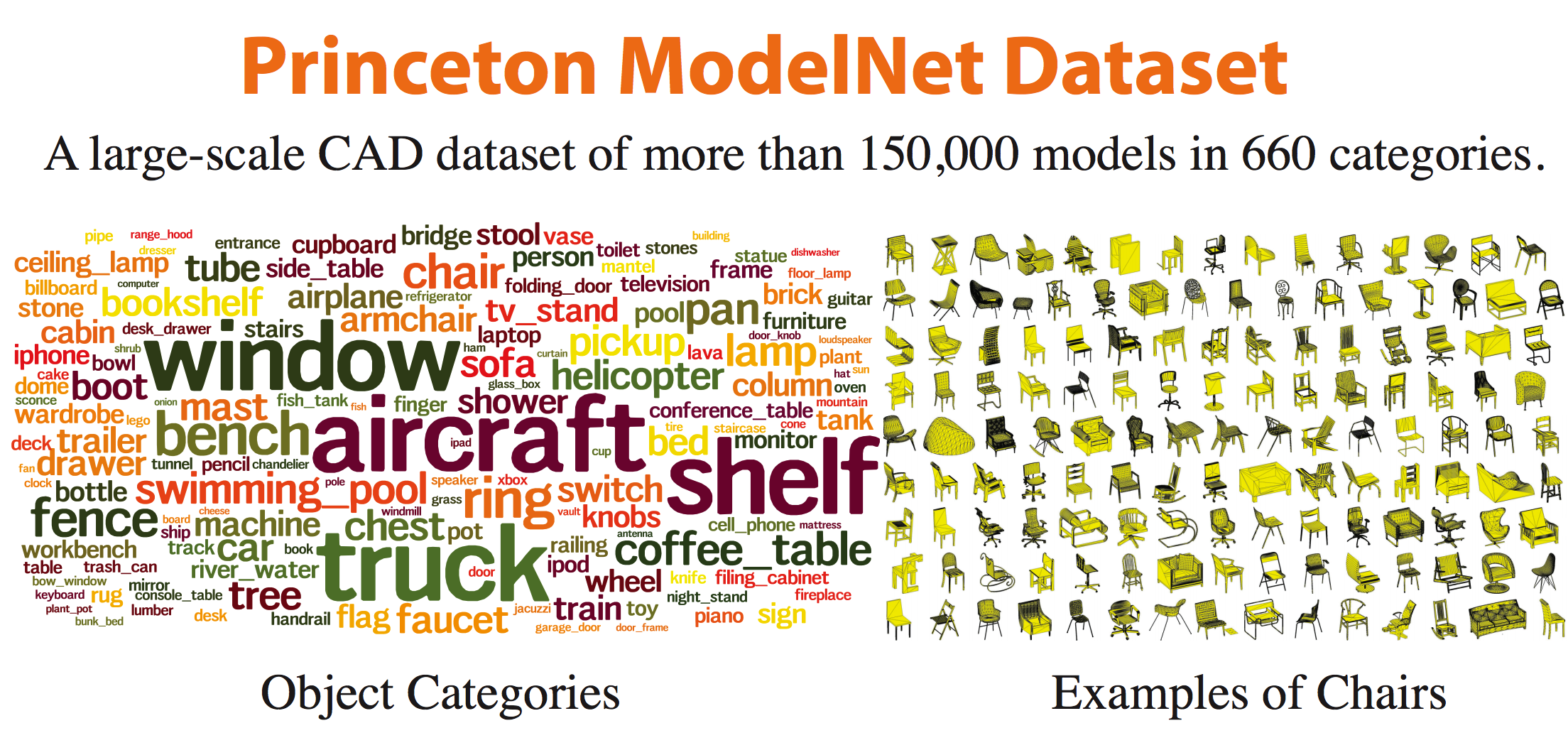 Results on	Object Classification
3D CNNs
dataset: ModelNet40; metric: 40-class classification accuracy (%)
Results on	Object Part Segmentation
Results on	Object Part Segmentation
dataset: ShapeNetPart; metric: mean IoU (%)
Results on	Semantic Scene Parsing
Input
Output
dataset: Stanford 2D-3D-S (Matterport scans)
Robustness to	Data Corruption
dataset: ModelNet40; metric: 40-class classification accuracy (%)
Robustness to	Data Corruption
Less than 2% accuracy drop with 50% missing data
dataset: ModelNet40; metric: 40-class classification accuracy (%)
Robustness to	Data Corruption
dataset: ModelNet40; metric: 40-class classification accuracy (%)
Robustness to	Data Corruption
Why is PointNet so robust  to missing data?
3D CNN
Visualizing	Global	Point Cloud Features
3
1024
MLP
maxpool
n
shared
global feature
Which input points are contributing to the global feature?
(critical points)
Visualizing	Global	Point Cloud Features
Original Shape:
Critical Point Sets:
Conclusion
PointNet is a novel deep neural network that directly  consumes point cloud.
A unified approach to various 3D recognition tasks.
Rich theoretical analysis and experimental results.
Code & Data Available!
http://stanford.edu/~rqi/pointnet

See you at Poster 9!
(Deep) Learning on 3D point sets
This Lecture:
PointNet  [Qi et al., CVPR 2017]
PointNet++  [Qi et al., NIPS 2017]
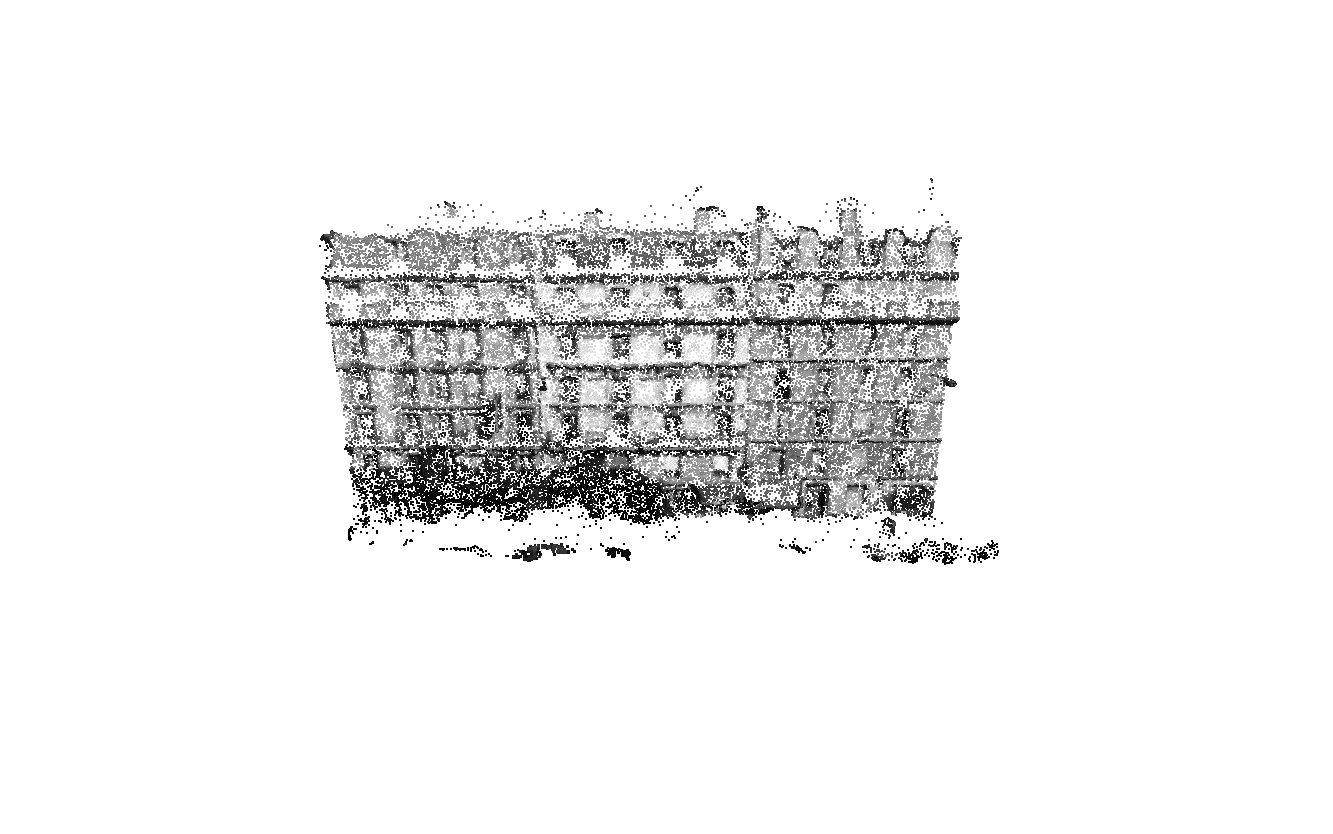 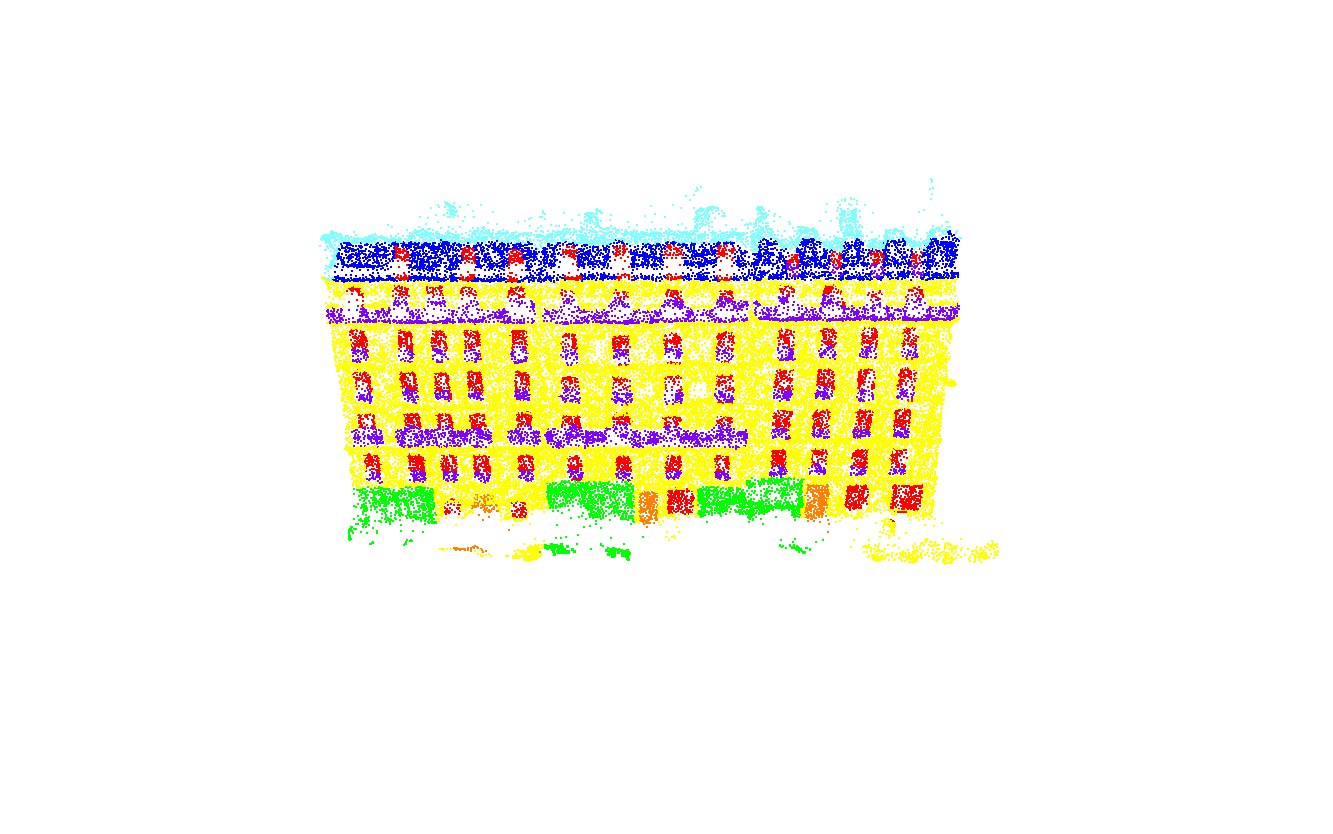 3D Network
Input 3D point cloud
3D prediction
Most slides in this lecture are from: Hao Su, Charles Qi, Hang Su
Limitations of PointNet
Global feature learning  Either one point or all points
Hierarchical feature learning  Multiple levels of abstraction
3D CNN (Wu et al.)
PointNet (vanilla) (Qi et al.)
Limitations of PointNet
Global feature learning  Either one point or all points
Hierarchical feature learning  Multiple levels of abstraction
No local context for each point!
3D CNN (Wu et al.)
PointNet (vanilla) (Qi et al.)
Limitation	of PointNet
Lack of local context => artifacts in segmentation tasks
Semantic segmentation of randomly  translated table-cup scene
Instance mask prediction in table-  chair-cup scene
Limitation	of PointNet
Lack of local context => artifacts in segmentation tasks
Global feature depends on absolute coordinate. Hard to  generalize to unseen scene configurations!
Semantic segmentation of randomly	Instance mask prediction in table-
translated table-cup scene	chair-cup scene
PointNet++
Use pointnet in local regions, aggregate local  features by pointnet again
=> Hierarchical feature learning
pointnet
PointNet++
Use pointnet in local regions, aggregate local  features by pointnet again
=> Hierarchical feature learning
pointnet
Common issue: inconsistent sampling density
=> Robust to non-uniform sampling density
Hierarchical	Point Set Feature Learning
(N1,K,d+C)
(N,d+C)
Sampling: Farthest Point Sampling (FPS)  Grouping: radius based ball query
sampling &  grouping
Hierarchical	Point Set Feature Learning
(N1,d+C1)
(N1,K,d+C)
(N,d+C)
Shared pointnet applied in each  local region using local coord.
sampling &  grouping
pointnet
set abstraction
Hierarchical	Point Set Feature Learning
Recursively apply pointnet:
(N2,d+C2)
(N2,K,d+C1)
(N1,d+C1)
(N1,K,d+C)
(N,d+C)
sampling &  grouping
sampling &  grouping
pointnet
pointnet
set abstraction
set abstraction
PointNet layer v.s. Convolution	layer
PointNet layer
Convolution layer
PointNet
Dense array

Convolution (index-ordered)

Array index
(fixed #pixel/voxel)
Point set
Input:
PointNet (order invariant)
Operation:
Radius ball query  (varying #points)
Neighborhood:
PointNet++	for Classification	and	Segmentation
skip link concatenation


+C1)	,d+C3)	+C)	,k)
Segmentation	,d+C2	(N1	3	(N
(N1	(N,d+C


-point
per ores
interpolate	unit	interpolate	unit	sc
pointnet	pointnet
Hierarchical point set feature learning
)
)
)
1
2
1
,d+C
,K,d+C)
,K,d+C
,d+C
(N,d+C)
2
1
(N
1
2
(N
(N
(N
Classification
(1,C4)
(k)
class scores
sampling &  grouping
sampling &  grouping
pointnet
pointnet
set abstraction
set abstraction
pointnet
fully connected layers
PointNet++	Results: Classification
By hierarchical feature learning, we can achieve even better results than the original  PointNet. By using normals, we can even beat best view-CNN based method.
PointNet++	Results: Non-Euclidean	Space
For organic shape recognition, PointNet++ can generalize to non-Euclidean space:  intrinsic point features (HKS, WKS, Gaussian curvature)
intrinsic distance metric (geodesic)
PointNet++	Output
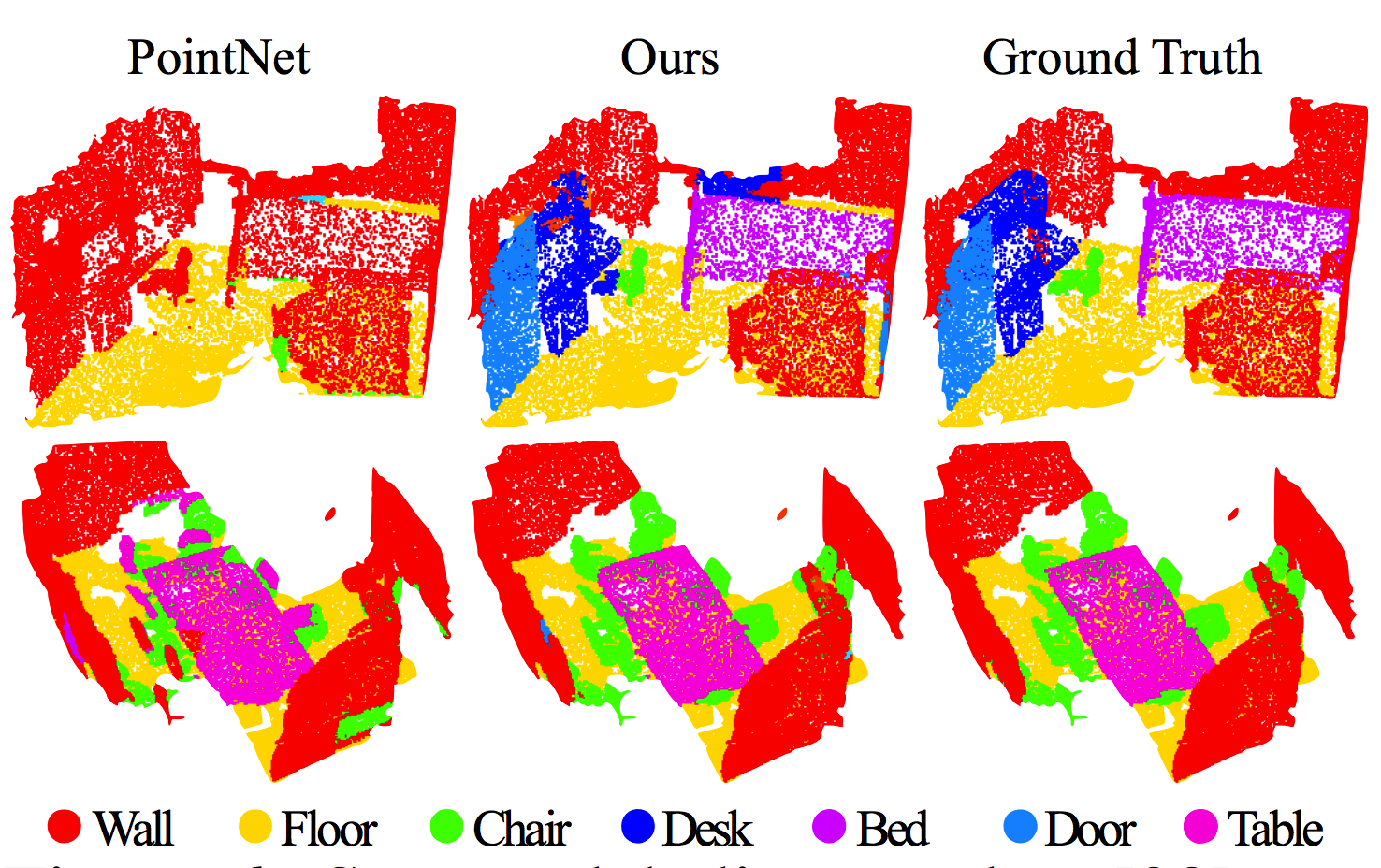 [Speaker Notes: 3d vis]
Other Methods for Point Set Analysis
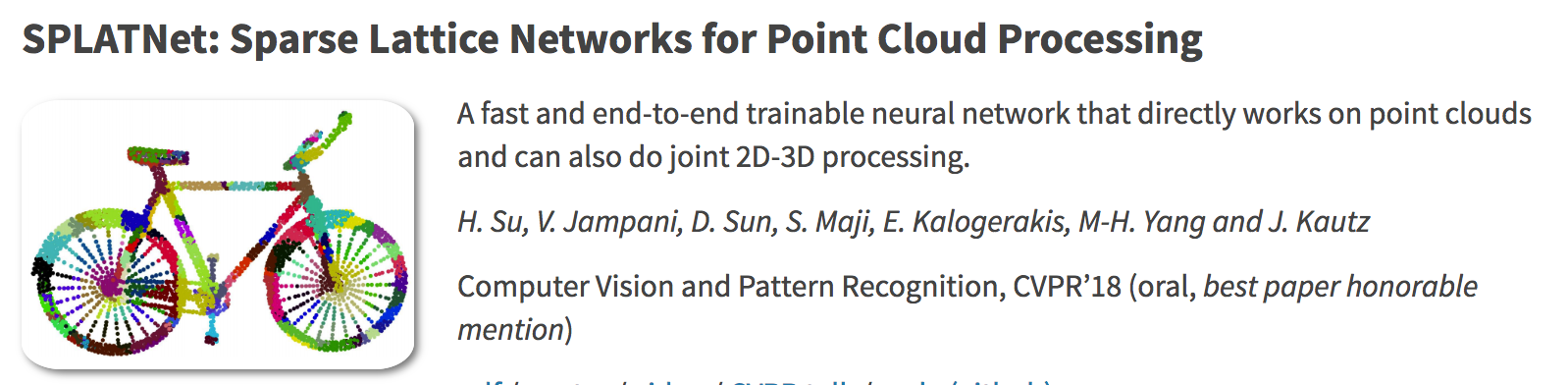 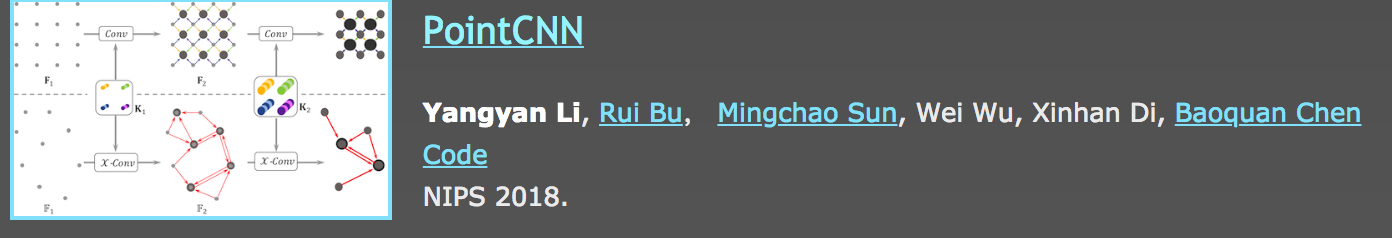 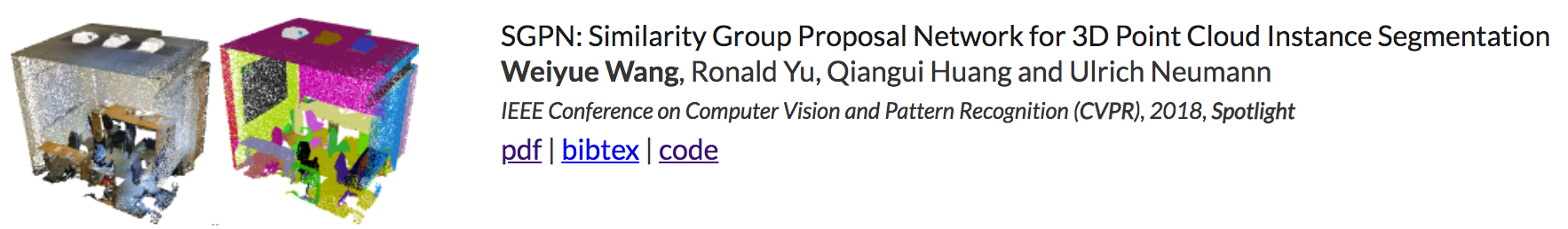 3D Deep Learning: What’s Next?
Leveraging synthetic environments
Reliable ground truth, benchmarking algorithms
Training 3D deep networks in large scale
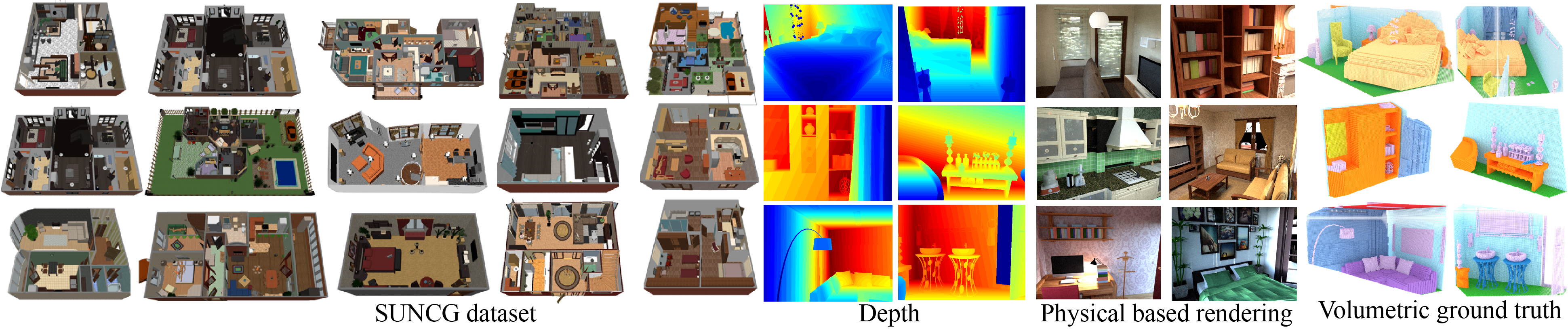 3D Deep Learning: What’s Next?
Leveraging simulation environments
New tasks: Embodied-QA, Visual Navigation
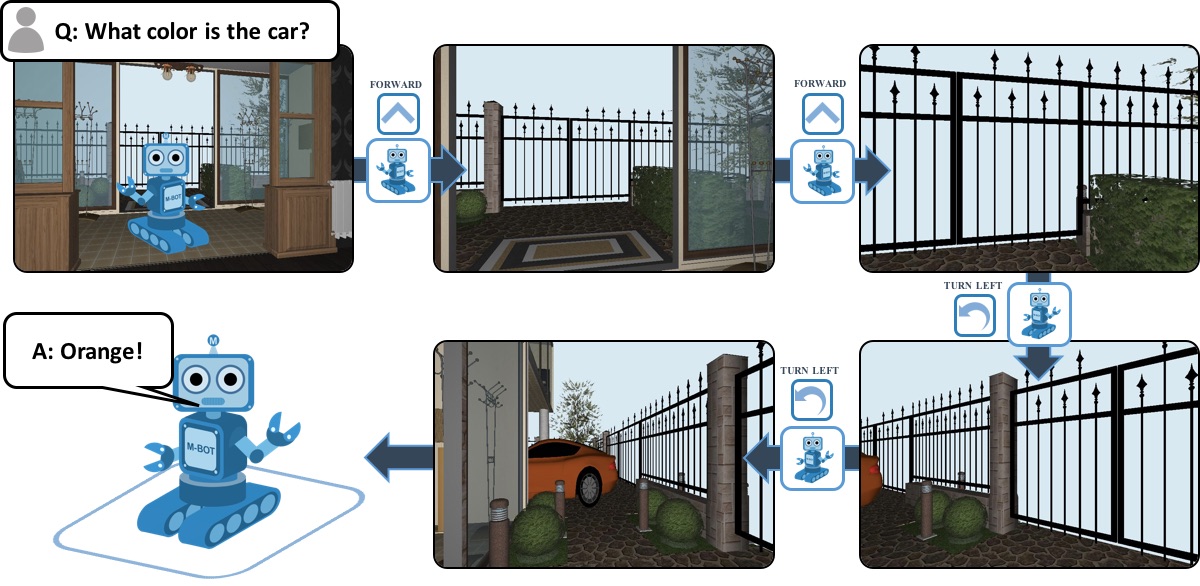 EmbodiedQA
Agents that can See, Talk, Act, and Reason
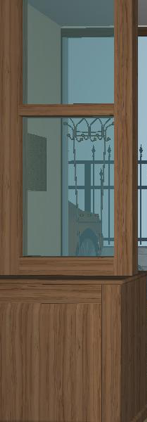 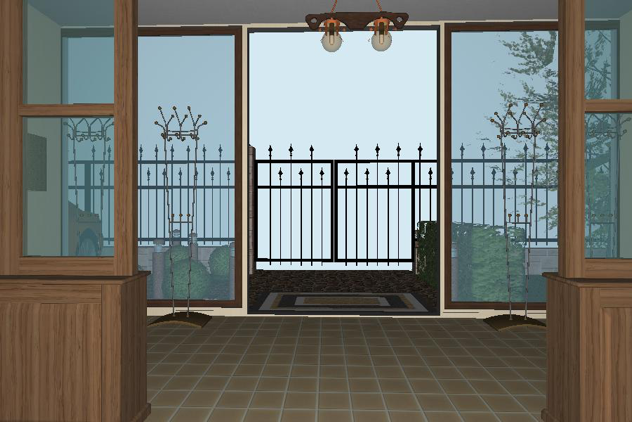 81
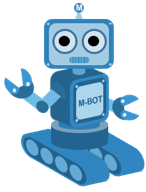 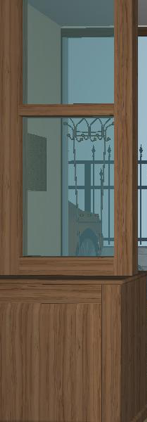 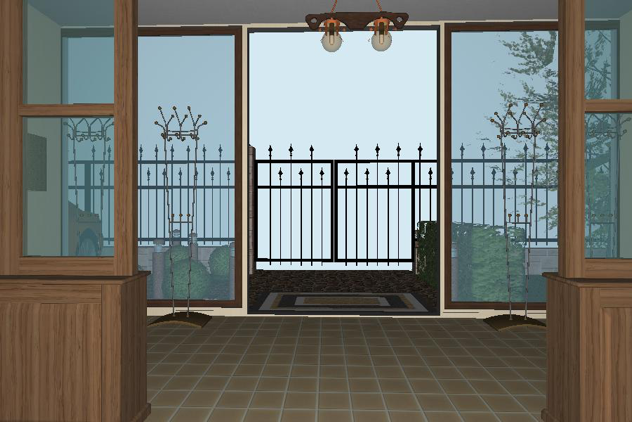 82
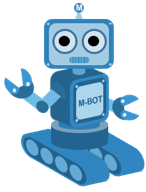 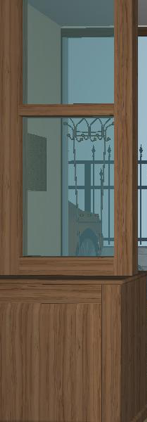 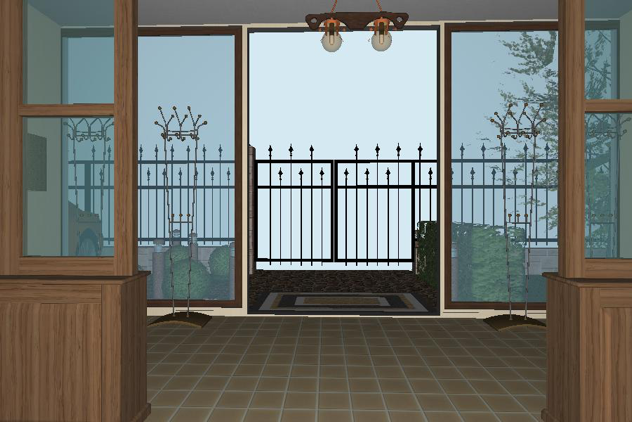 83
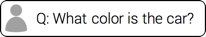 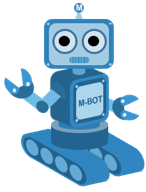 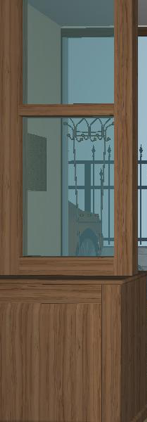 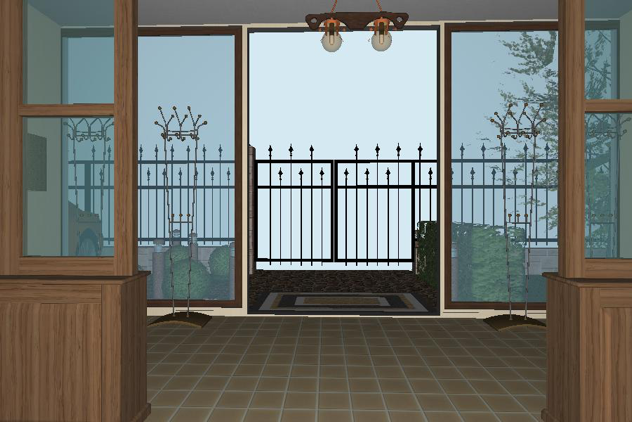 84
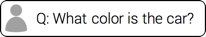 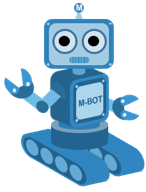 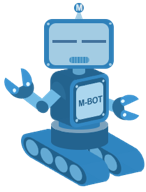 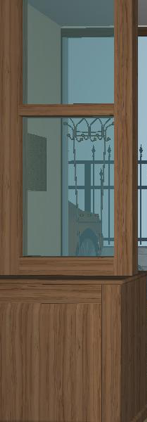 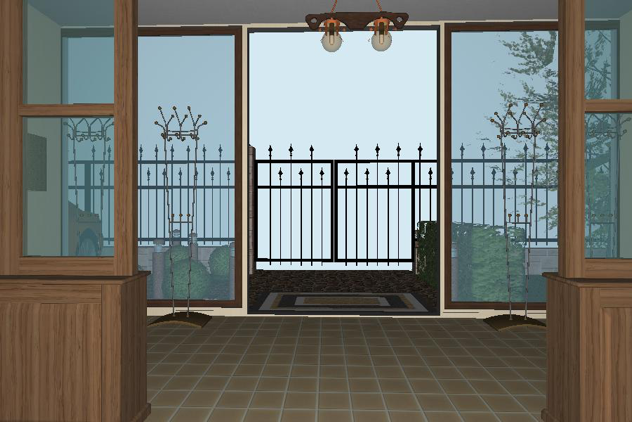 85
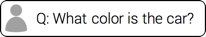 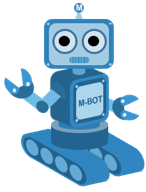 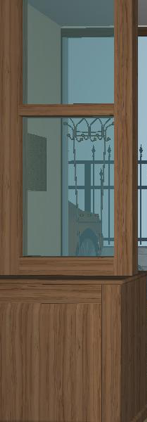 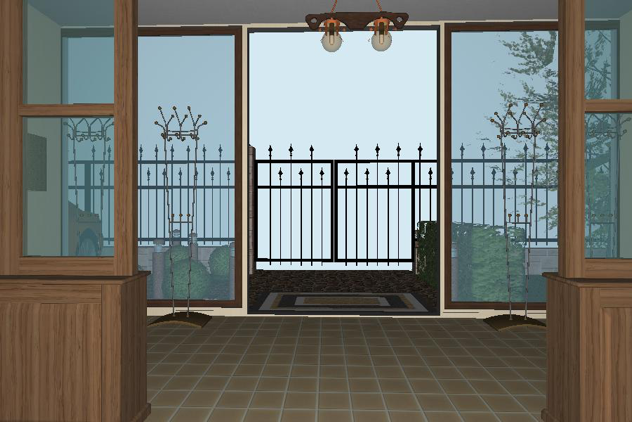 86
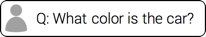 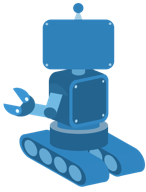 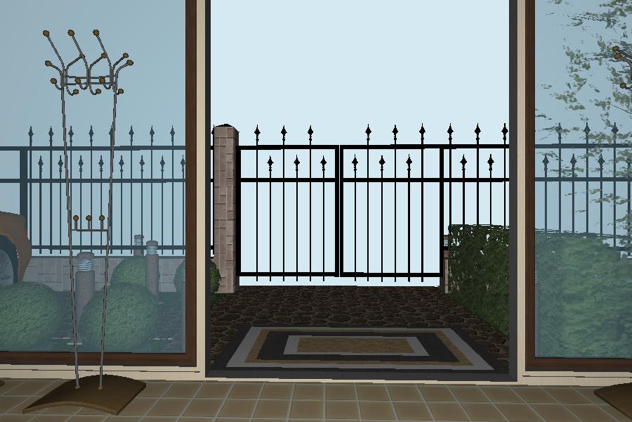 Forward
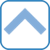 87
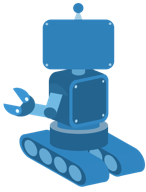 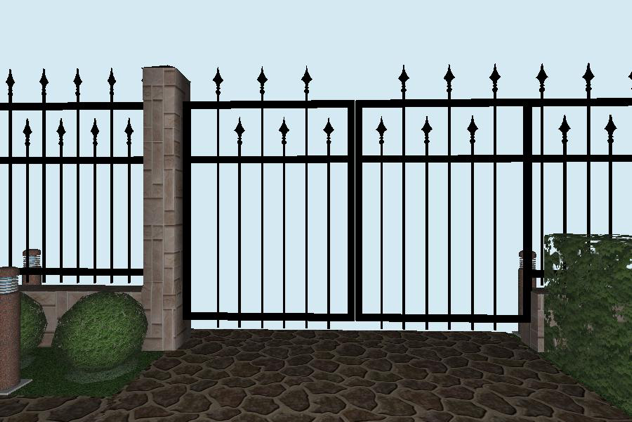 Forward
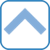 88
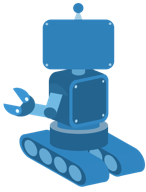 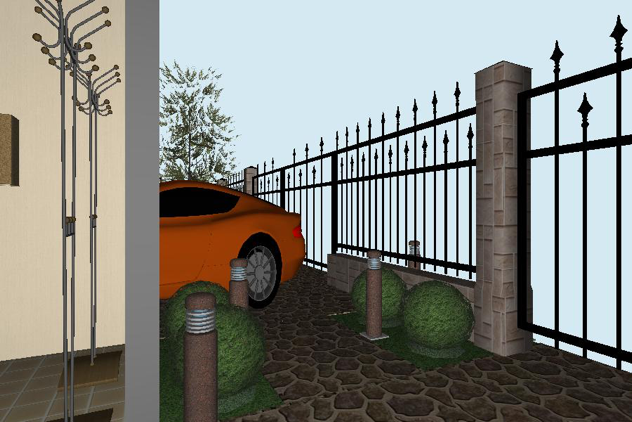 Turn Left
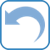 89
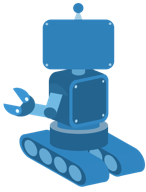 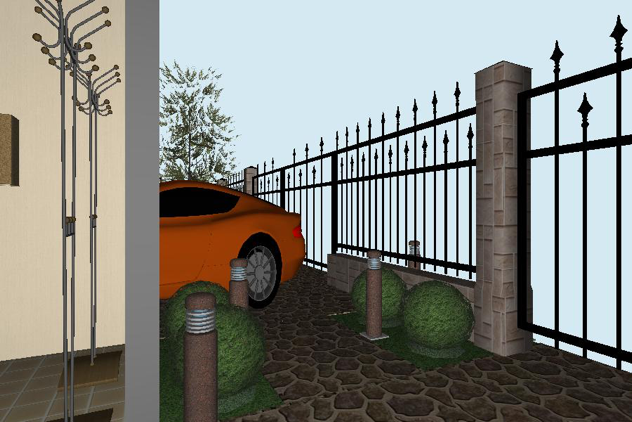 <STOP>
90
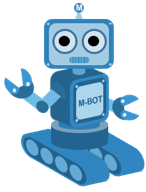 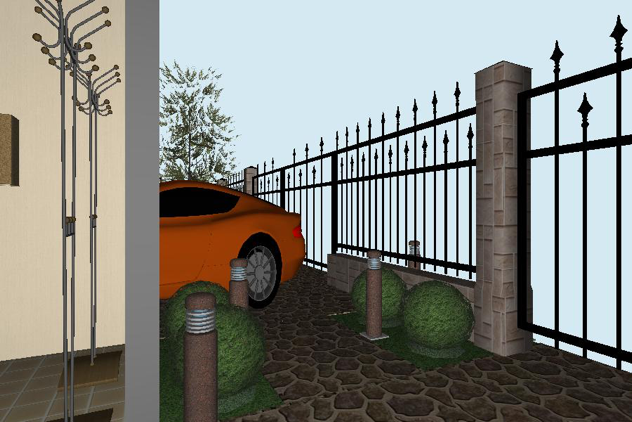 91
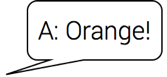 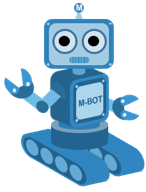 Q: What color is the bathtub? 
A: Light grey
Q: What color is the fishtank in the living room? 
A: Light blue
92
3D Deep Learning: What’s Next?
Dealing with objects in multiple views
Understanding why 3D CNNs cannot work off-the-shelf
Connecting 3D & 2D deep learning
…
Thanks!